2023秋季主日学

《创世纪》
1-2章：神的创造/亚当之约


9/3/2023
《创世记》大纲
1-2章：神的创造/亚当之约
3章：人的堕落
4-5章：从亚当到挪亚/该隐vs亚伯
6-9章：大洪水/神与挪亚立约
10–11章：巴别塔
12-14章：亚伯兰蒙召
15-17章：神与亚伯兰立约
18-20章：所多玛与蛾摩拉
21-23章：以撒vs以实马利
24-26章：以撒与利百加/雅各骗以扫
27-30章：雅各受祝福及他的妻子们
31-36章：雅各回归迦南地
37-39章：约瑟被卖
40-41章：约瑟在埃及为相
42-44章：约瑟与弟兄们重逢
45-50章：约瑟与父兄相认
终极问题： 什么是世界观？

* 这世界从哪里来?
* 人是什么? 人的存在有何意义 ? 要怎樣活?
* 世上的问题根源是什么? 要如何解决?
* 我死后会如何?
看门大爷的三个问题：

你是谁？

干什么的？

到哪里去？
创世纪 1:1	起初, 神创造天地(諸天heavens和地)。

耶和华啊, 你荣耀的名是应当称颂的；愿你的名被尊崇，超过一切称颂和赞美。 你，唯独你是耶和华，你造了天，天上的天和天军，地和地上的万物，海和海中的万物，你使这一切生存，天军也都敬拜你。 (尼希米记 9:5-6)

诸天(heavens) 述说神的荣耀，穹苍传扬他的作为。 (诗篇 19:1 )

外邦的神都属虚无, 惟独耶和华创造诸天 (heavens)  (诗篇 96:5 )

属灵的世界 : 肉眼所不見的灵界领域

你们应该欢喜快乐，因为你们在天上的赏赐是大的 (马太福音 5:12 )

 照样，你们的光也应当照在人前，让他们看见你们的好行为，又颂赞你们在天上的父。　　 (马太福音5:16 )

虚心的人有福了，因为天国是他们的。 (马太福音5:3 )
创世纪 1	起初, 神创造天地(諸天heavens和地)。

头一日: 光/昼，暗/夜。有晚上，有早晨
第二日: 空气，将空气以下的水，空气以上的水分开了。
第三日: 旱地与海; 地要发生青草，和结种子的菜蔬，并结果子的树木，各从其类
第四日: 分昼夜，定节令，日子，年岁
第五日: 水要多多滋生有生命的物，要有雀鸟飞在地面以上，天空之中。各从其类。
第六日: 地要生出活物来，各从其类。牲畜，昆虫，野兽，各从其类。
	  神就照着自己的形像造人，乃是照着他的形像造男造女。
第七日: 神赐福给第七日，定为圣日，因为在这日神歇了他一切创造的工，就安息了。


神如何创造？ 神说。。。  “因为他说有，就有；命立，就立。”（诗篇33:9）

“神看着是好的” v10, 12, 18, 21, 25
创世纪 2  神创造人

7 耶和华神用地上的尘土造人，将生气吹在他鼻孔里，他就成了有灵的活人，名叫亚当。
8耶和华神在东方的伊甸立了一个园子，把所造的人安置在那里。

18耶和华神说，那人独居不好，我要为他造一个配偶帮助他。

21耶和华神使他沉睡，他就睡了。于是取下他的一条肋骨，又把肉合起来。
22耶和华神就用那人身上所取的肋骨，造成一个女人，领她到那人跟前。
23那人说，这是我骨中的骨，肉中的肉，可以称她为女人，因为她是从男人身上取出来的。
24因此，人要离开父母与妻子连合，二人成为一体。
25当时夫妻二人赤身露体，并不羞耻。
荣耀神
神的荣耀接着人彰显出来
神为什么创造人？    



1:27  神就照着自己的形像造人，乃是照着他的形像造男造女。

1:28  神就赐福给他们，又对他们说，要生养众多，遍满地面，治理这地。也要管理海里的鱼，空中的鸟，和地上各样行动的活物。

2:15耶和华神将那人安置在伊甸园，使他修理看守。


原则:神人同工 

神创造: 賜福

人的责任: 管理，治理
亚当之约

1:28  神就赐福给他们，又对他们说，要生养众多，遍满地面，治理这地。也要管理海里的鱼，空中的鸟，和地上各样行动的活物。

2:15耶和华神将那人安置在伊甸园，使他修理看守。

2:16 耶和华神吩咐他说，园中各样树上的果子，你可以随意吃。 17 只是分别善恶树上的果子，你不可吃，因为你吃的日子必定死 。

原则:神人同工 

神创造: 賜福

人的责任: 管理，治理
	          顺服，遵令
                    延福 - 遍滿全地
伊甸园 - 天堂福境 的初尝
神人同住，没有隔阂 2:9-14

果树: 2:9耶和华神使各样的树从地里长出来，可以悦人的眼目，其上的果子好作食物。园子当中又有生命树和分别善恶的树。

河流: 2:10有一条河从伊甸流出来，灌溉那园子；从那里分支，成了四道河的源头。 11 第一道河名叫比逊，就是环绕哈腓拉全地的，在那里有金子； 12 那地的金子是好的；在那里也有红玉和玛瑙。 13 第二道河名叫基训，就是环绕古实全地的。 14 第三道河名叫底格里斯河，就是流向亚述东边的。第四道河就是幼发拉底河。

从创世纪到启示录，从起初到末了，神与人的约从来没有改变，神的恩典从来没有改变，神的爱从来没有改变
课堂提问与分享 Q&A

Q1: “有晚上，有早晨，是第X日”：为什么先提晚上再提早晨？

Q2: 创世纪中很多神的奥秘我们不明白，比如：头一日已经把光暗分开了，为什么第四日“神说，天上要有光体，可以分昼夜”？

Q3: 创世纪一章一节是否神自己就宣告他是创造者? 跟别的宗教不同，其他的都是被人造的，而这位 神，是真实存在的。现今的科学也发现，整个宇宙是有规律的运转。而不是无目的安排的，是被 神精心设计的。

Comment：科学与基督信仰不矛盾，科学是去发现神创造的世界的规律。
2023秋季主日学

《创世纪》
1-2章：神的创造/亚当之约
3章：人的堕落

9/10/2023
亚当之约

1:28  神就赐福给他们，又对他们说，要生养众多，遍满地面，治理这地。也要管理海里的鱼，空中的鸟，和地上各样行动的活物。

2:15耶和华神将那人安置在伊甸园，使他修理看守。

2:16 耶和华神吩咐他说，园中各样树上的果子，你可以随意吃。 17 只是分别善恶树上的果子，你不可吃，因为你吃的日子必定死 。

原则:神人同工 

神创造: 賜福

人的责任: 管理，治理
	          顺服，遵令
                    延福 - 遍滿全地
1耶和华神所造的，惟有蛇比田野一切的活物更狡猾。蛇对女人说，神岂是真说，不许你们吃园中所有树上的果子吗？
2女人对蛇说，园中树上的果子，我们可以吃，
3惟有园当中那棵树上的果子，神曾说，你们不可吃，也不可摸，免得你们死。
4蛇对女人说，你们不一定死，
5因为神知道，你们吃的日子眼睛就明亮了，你们便如神能知道善恶。
6于是女人见那棵树的果子好作食物，也悦人的眼目，且是可喜爱的，能使人有智慧，就摘下果子来吃了。又给她丈夫，她丈夫也吃了。
蛇代表着什么？
质疑神的话
扭曲神的话
“能知道善恶” “使人有智慧” 有什么不对？
你们便如神能知道善恶
人要自己作神
丈夫在这里的角色是什么？丈夫在这里有哪些缺失？
吃了那棵树的果子的后果是什么？
7他们二人的眼睛就明亮了，才知道自己是赤身露体，便拿无花果树的叶子，为自己编作裙子。 
8天起了凉风，耶和华神在园中行走。那人和他妻子听见神的声音，就藏在园里的树木中，躲避耶和华神的面。
9耶和华神呼唤那人，对他说，你在哪里。
10他说，我在园中听见你的声音，我就害怕。因为我赤身露体，我便藏了。
11耶和华说，谁告诉你赤身露体呢？莫非你吃了我吩咐你不可吃的那树上的果子吗？
12那人说，你所赐给我，与我同居的女人，她把那树上的果子给我，我就吃了。
13耶和华神对女人说，你作的是什么事呢？女人说，那蛇引诱我，我就吃了。
吃了那棵树的果子的后果是什么？
耶和华的反应是什么？
男人说为什么吃？
女人说为什么吃？
躲避耶和华神的面：人与神的分隔
耶和华神呼唤那人：神不放弃人
指责别人，推卸责任
14耶和华神对蛇说，你既作了这事，就必受咒诅，比一切的牲畜野兽更甚。你必用肚子行走，终身吃土。
15我又要叫你和女人彼此为仇。你的后裔和女人的后裔也彼此为仇。女人的后裔要伤你的头，你要伤他的脚跟。
16又对女人说，我必多多加增你怀胎的苦楚，你生产儿女必多受苦楚。你必恋慕你丈夫，你丈夫必管辖你。
17又对亚当说，你既听从妻子的话，吃了我所吩咐你不可吃的那树上的果子，地必为你的缘故受咒诅。你必终身劳苦，才能从地里得吃的。
18地必给你长出荆棘和蒺藜来，你也要吃田间的菜蔬。
19你必汗流满面才得糊口，直到你归了土，因为你是从土而出的。你本是尘土，仍要归于尘土。
耶和华神对蛇说了什么？
耶和华神对女人说了什么？
耶和华神对男人说了什么？
神的审判，罪的代价
20亚当给他妻子起名叫夏娃，因为她是众生之母。
21耶和华神为亚当和他妻子用皮子作衣服给他们穿。
22耶和华神说，那人已经与我们相似，能知道善恶。现在恐怕他伸手又摘生命树的果子吃，就永远活着。
23耶和华神便打发他出伊甸园去，耕种他所自出之土。
24于是把他赶出去了。又在伊甸园的东边安设基路伯和四面转动发火焰的剑，要把守生命树的道路。
人与神的分隔
逐出伊甸园：神的审判，罪的代价
课堂提问与分享 Q&A

Q1: 当时人还没有犯罪，还是无罪的，为什么会被引诱而吃善恶树上的果子？
       答：神给每个人自由意志，自由选择的权力，神要我们自愿地顺服，而不是强迫我们接受

Q2: 如果始祖没有吃善恶树上的果子，难道现在的人仍然赤身露体，处在愚昧的状态？
       答：(1) 始祖会犯罪的，神知道这一切的事情。 (2) 吃了善恶树上的果子，罪进入人，才有罪的想法，才需要穿衣服遮盖赤身露体

Comment：男人与女人生理上不同， 心理与性格特点也很不同
2023秋季主日学

《创世纪》

1-2章：神的创造/亚当之约
3章：人的堕落
4-5章：从亚当到挪亚/该隐vs亚伯

9/17/2023
创世纪 4 
1有一日，那人和他妻子夏娃同房。夏娃就怀孕，生了该隐（就是得的意思），便说，耶和华使我得了一个男子。
2又生了该隐的兄弟亚伯。亚伯是牧羊的，该隐是种地的。
3有一日，该隐拿地里的出产为供物献给耶和华。
4亚伯也将他羊群中头生的和羊的脂油献上。耶和华看中了亚伯和他的供物，
5只是看不中该隐和他的供物。该隐就大大地发怒，变了脸色。
6耶和华对该隐说，你为什么发怒呢？你为什么变了脸色呢？
7你若行得好，岂不蒙悦纳，你若行得不好，罪就伏在门前。它必恋慕你，你却要制伏它。
8该隐与他兄弟亚伯说话，二人正在田间。该隐起来打他兄弟亚伯，把他杀了。
耶和华为什么看中了亚伯和他的供物，而看不中该隐和他的供物？
该隐有什么反应？
耶和华又对该隐说了什么？
该隐接下来做什么了？
希伯来书 11:4 亚伯因着信献祭与神，比该隐所献的更美，因此便得了称义的见证，就是神指他礼物作的见证。他虽然死了，却因这信仍旧说话。
创世纪 4 
9耶和华对该隐说，你兄弟亚伯在哪里？他说，我不知道，我岂是看守我兄弟的吗？
10耶和华说，你作了什么事呢？你兄弟的血，有声音从地里向我哀告。
11地开了口，从你手里接受你兄弟的血。现在你必从这地受咒诅。
12你种地，地不再给你效力。你必流离飘荡在地上。
13该隐对耶和华说，我的刑罚太重，过于我所能当的。
14你如今赶逐我离开这地，以致不见你面。我必流离飘荡在地上，凡遇见我的必杀我。
15耶和华对他说，凡杀该隐的，必遭报七倍。耶和华就给该隐立一个记号，免得人遇见他就杀他。
16于是该隐离开耶和华的面，去住在伊甸东边挪得之地。
耶和华与该隐的对话
该隐仍然撒谎
该隐受咒诅
该隐流离飘荡在地上
耶和华仍然保护该隐。为什么？
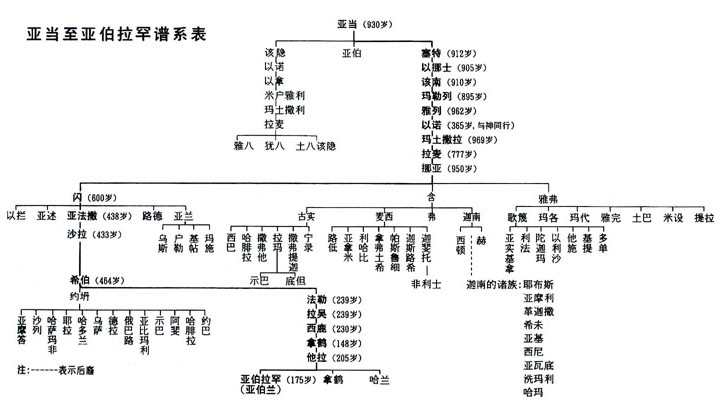 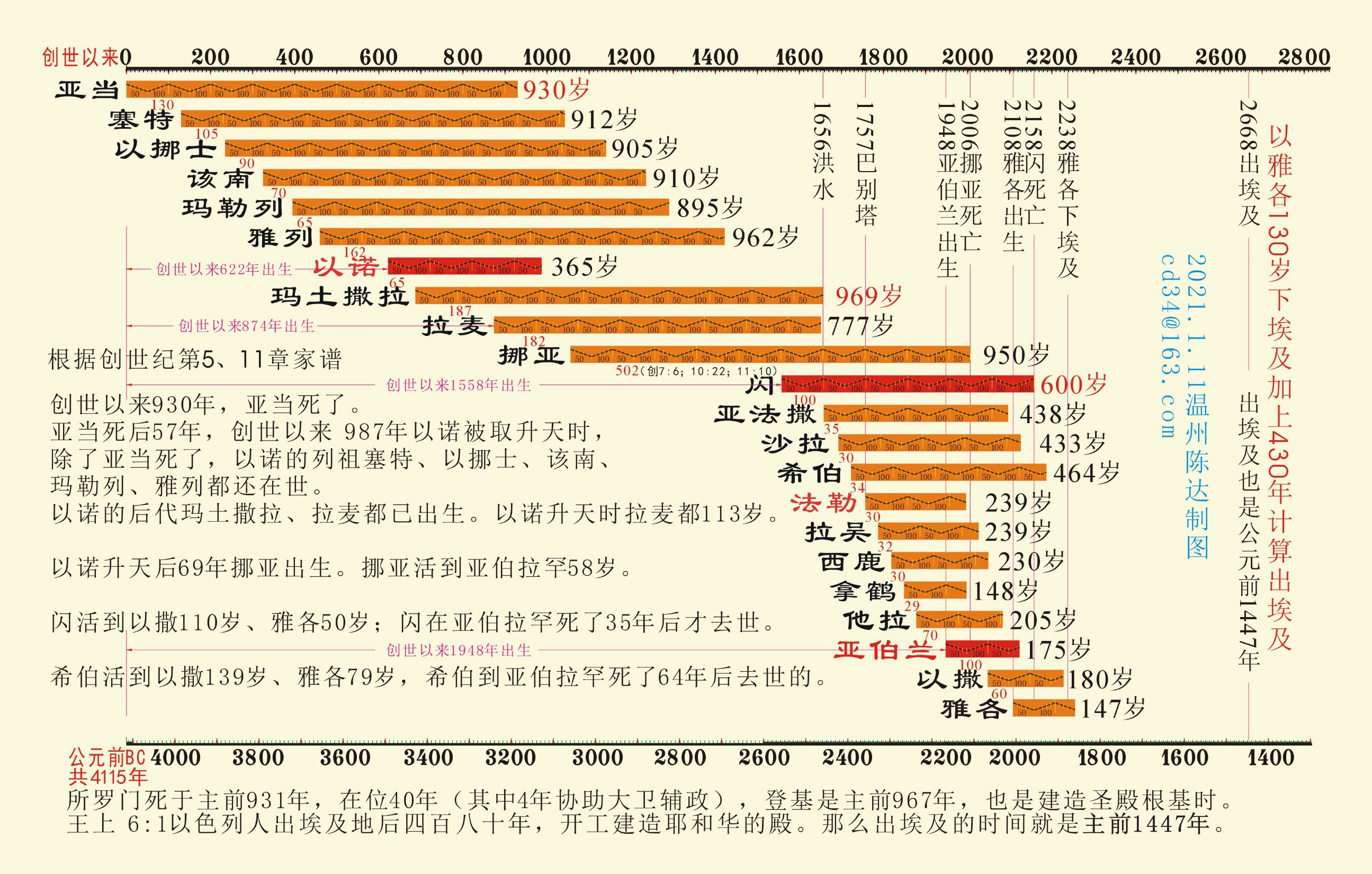 创世纪 5 
3亚当活到一百三十岁，生了一个儿子，形像样式和自己相似，就给他起名叫塞特。
4亚当生塞特之后，又在世八百年，并且生儿养女。
5亚当共活了九百三十岁就死了。

21以诺活到六十五岁，生了玛土撒拉。
22以诺生玛土撒拉之后，与神同行三百年，并且生儿养女。
23以诺共活了三百六十五岁。

28拉麦活到一百八十二岁，生了一个儿子，
29给他起名叫挪亚，说，这个儿子必为我们的操作和手中的劳苦安慰我们。这操作劳苦是因为耶和华咒诅地。
30拉麦生挪亚之后，又活了五百九十五年，并且生儿养女。
31拉麦共活了七百七十七岁就死了。
32挪亚五百岁生了闪，含，雅弗。
生命的规律：有生，有死
生命的本分：生儿养女，培养敬虔的下一代
生命的意义：与神连接，与神同行
创世纪 6 
8惟有挪亚在耶和华眼前蒙恩。
9挪亚的后代记在下面。挪亚是个义人，在当时的世代是个完全人。挪亚与神同行。
课堂提问与分享 Q&A


Q1:该隐说“凡遇见我的必杀我”，当时只有该隐和亚伯，谁会杀该隐呢？
       答：很快有其他人，神保护该隐是神的怜悯与恩典，也是让人不要“冤冤相报何时了”，审判的主权在神。

Q2: 如何看待当时的其他人活了800-900岁，以诺“与神同行三百年”却只活了三百六十五岁？
       答：(1) 24节：“以诺与神同行，神将他取去，他就不在世了”，其他人在圣经里记载“就死了”，以诺继续在荣耀中，在永恒中与神同行。 (2) 人的肉体生命都会死去，与神同在，好的无比，不必太在意年岁多长。
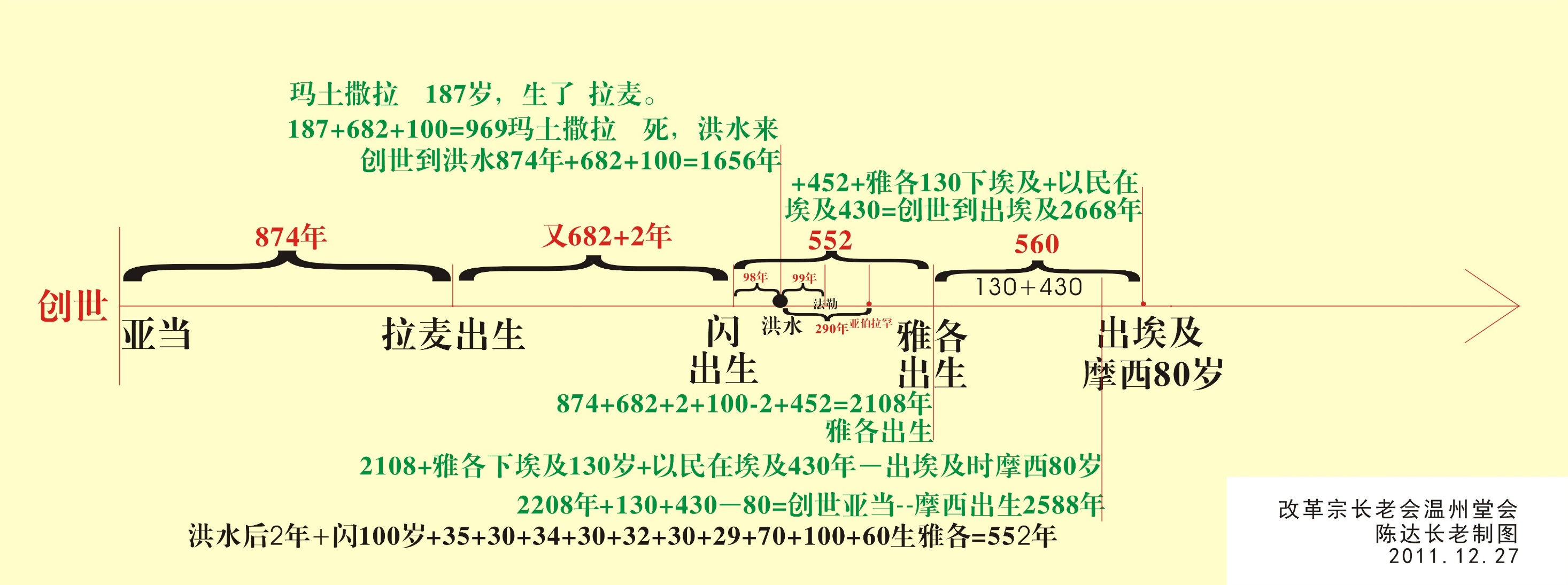 2023秋季主日学
《创世纪》

1-2章：神的创造/亚当之约
3章：人的堕落
4-5章：从亚当到挪亚/该隐vs亚伯
6-9章：大洪水/神与挪亚立约

9/24/2023
创世记6
5耶和华见人在地上罪恶很大，终日所思想的尽都是恶。
6耶和华就后悔造人在地上，心中忧伤。
7耶和华说，我要将所造的人和走兽，并昆虫，以及空中的飞鸟，都从地上除灭，因为我造他们后悔了。
8惟有挪亚在耶和华眼前蒙恩。
9挪亚的后代记在下面。挪亚是个义人，在当时的世代是个完全人。挪亚与神同行。
10挪亚生了三个儿子，就是闪，含，雅弗。
11世界在神面前败坏，地上满了强暴。
12神观看世界，见是败坏了。凡有血气的人，在地上都败坏了行为。
13神就对挪亚说，凡有血气的人，他的尽头已经来到我面前。因为地上满了他们的强暴，我要把他们和地一并毁灭。
14你要用歌斐木造一只方舟，分一间一间地造，里外抹上松香。

神为什么要用大洪水除灭全地？
创世记6
14你要用歌斐木造一只方舟，分一间一间地造，里外抹上松香。
15方舟的造法乃是这样，要长三百肘，宽五十肘，高三十肘。
16方舟上边要留透光处，高一肘。方舟的门要开在旁边。方舟要分上，中，下三层。
17看哪！我要使洪水泛滥在地上，毁灭天下。凡地上有血肉，有气息的活物，无一不死。
18我却要与你立约，你同你的妻，与儿子，儿妇，都要进入方舟。
19凡有血肉的活物，每样两个，一公一母，你要带进方舟，好在你那里保全生命。
20飞鸟各从其类，牲畜各从其类，地上的昆虫各从其类。每样两个，要到你那里，好保全生命。
21你要拿各样食物积蓄起来，好作你和它们的食物。
22挪亚就这样行。凡神所吩咐的，他都照样行了。

挪亚如何对待神的吩咐？
挪亚对我们有什么启示？
创世记7
1耶和华对挪亚说，你和你的全家都要进入方舟，因为在这世代中，我见你在我面前是义人。
2凡洁净的畜类，你要带七公七母。不洁净的畜类，你要带一公一母。
3空中的飞鸟，也要带七公七母，可以留种，活在全地上。
4因为再过七天，我要降雨在地上四十昼夜，把我所造的各种活物，都从地上除灭。
5挪亚就遵着耶和华所吩咐的行了。
6当洪水泛滥在地上的时候，挪亚整六百岁。

17洪水泛滥在地上四十天，水往上长，把方舟从地上漂起
18水势浩大，在地上大大地往上长，方舟在水面上漂来漂去。
19水势在地上极其浩大，天下的高山都淹没了。
20水势比山高过十五肘，山岭都淹没了。
21凡在地上有血肉的动物，就是飞鸟，牲畜，走兽，和爬在地上的昆虫，以及所有的人都死了。
22凡在旱地上，鼻孔有气息的生灵都死了。
23凡地上各类的活物，连人带牲畜，昆虫，以及空中的飞鸟，都从地上除灭了，只留下挪亚和那些与他同在方舟里的。
24水势浩大，在地上共一百五十天。
创世记8
1神记念挪亚和挪亚方舟里的一切走兽牲畜。神叫风吹地，水势渐落。

13到挪亚六百零一岁，正月初一日，地上的水都干了。挪亚撤去方舟的盖观看，便见地面上干了。
14到了二月二十七日，地就都干了。
15神对挪亚说，
16你和你的妻子，儿子，儿妇都可以出方舟。
17在你那里凡有血肉的活物，就是飞鸟，牲畜，和一切爬在地上的昆虫，都要带出来，叫它在地上多多滋生，大大兴旺。
18于是挪亚和他的妻子，儿子，儿妇，都出来了。
19一切走兽，昆虫，飞鸟，和地上所有的动物，各从其类，也都出了方舟。
20挪亚为耶和华筑了一座坛，拿各类洁净的牲畜，飞鸟献在坛上为燔祭。
21耶和华闻那馨香之气，就心里说，我不再因人的缘故咒诅地（人从小时心里怀着恶念），也不再按着我才行的，灭各种的活物了。
22地还存留的时候，稼穑，寒暑，冬夏，昼夜就永不停息了。

挪亚出了方舟做的第一件事是什么？
彩虹之约
创世记9   挪亚之约
1神赐福给挪亚和他的儿子，对他们说，你们要生养众多，遍满了地。
2凡地上的走兽和空中的飞鸟，都必惊恐，惧怕你们。连地上一切的昆虫并海里一切的鱼，都交付你们的手。
3凡活着的动物，都可以作你们的食物。这一切我都赐给你们，如同菜蔬一样。
4惟独肉带着血，那就是它的生命，你们不可吃。
5流你们血，害你们命的，无论是兽，是人，我必讨他的罪，就是向各人的弟兄也是如此。
6凡流人血的，他的血也必被人所流。因为神造人是照自己的形像造的。
7你们要生养众多，在地上昌盛繁茂。
8神晓谕挪亚和他的儿子说，
9我与你们和你们的后裔立约，
10并与你们这里的一切活物，就是飞鸟，牲畜，走兽，凡从方舟里出来的活物立约。
11我与你们立约，凡有血肉的，不再被洪水灭绝，也不再有洪水毁坏地了。
12神说，我与你们并你们这里的各样活物所立的永约，是有记号的。
13我把虹放在云彩中，这就可作我与地立约的记号了。
14我使云彩盖地的时候，必有虹现在云彩中，
15我便记念我与你们和各样有血肉的活物所立的约，水就再不泛滥，毁坏一切有血肉的物了。
16虹必现在云彩中，我看见，就要记念我与地上各样有血肉的活物所立的永约。
17神对挪亚说，这就是我与地上一切有血肉之物立约的记号了。
十诫之一：不可杀人
课堂提问与分享 Q&A

Q1: 地上罪恶很大，但为什么走兽，并昆虫，以及空中的飞鸟，都从地上除灭？
       答：人犯了罪，整个大地都被诅咒，例如创世纪3:17-19

Q2: 神告诉挪亚要用歌斐木造船，这木头有什么特殊？为什么要用歌斐木？
       答：不清楚歌斐木到底是什么，应该特别适合造方舟。

Q3: 世人都是挪亚的后代，为什么有什么不同人种？
       答：人对环境的适应，逐渐变化成现代的不同人种

Q3: 世人都是挪亚的后代，弟兄姐妹如何能结婚？
        答：始祖们能活八九百岁，但现代人的寿命大大减少，在属灵上是罪的缘故，在基因水平，也有很夺的变化/变异，近亲结婚导致隐性遗传基因变异的机率提高，所以现代人的弟兄姐妹及近亲不能结婚。

Comment：彩虹的真正的意义是神与人立约，仇敌偷用彩虹做它意，告诉孩子们彩虹的真正的意义。
2023秋季主日学
《创世纪》

1-2章：神的创造/亚当之约
3章：人的堕落
4-5章：从亚当到挪亚/该隐vs亚伯
6-9章：大洪水/神与挪亚立约
10–11章：巴别塔

10/01/2023
亚当之约

1:28  神就赐福给他们，又对他们说，要生养众多，遍满地面，治理这地。也要管理海里的鱼，空中的鸟，和地上各样行动的活物。

2:15耶和华神将那人安置在伊甸园，使他修理看守。

2:16 耶和华神吩咐他说，园中各样树上的果子，你可以随意吃。 17 只是分别善恶树上的果子，你不可吃，因为你吃的日子必定死 。

原则:神人同工 
神创造: 賜福
人的责任: 管理，治理
	       顺服，遵令
                    延福 - 遍滿全地
挪亚之约
创世记9 
1神赐福给挪亚和他的儿子，对他们说，你们要生养众多，遍满了地。
8神晓谕挪亚和他的儿子说，
9我与你们和你们的后裔立约，
11我与你们立约，凡有血肉的，不再被洪水灭绝，也不再有洪水毁坏地了。
12神说，我与你们并你们这里的各样活物所立的永约，是有记号的。
13我把虹放在云彩中，这就可作我与地立约的记号了。
14我使云彩盖地的时候，必有虹现在云彩中，
15我便记念我与你们和各样有血肉的活物所立的约，水就再不泛滥，毁坏一切有血肉的物了。
16虹必现在云彩中，我看见，就要记念我与地上各样有血肉的活物所立的永约。
17神对挪亚说，这就是我与地上一切有血肉之物立约的记号了。
相同的原则：神人同工   神賜福； 人顺服
创世记10 
1挪亚的儿子闪，含，雅弗的后代，记在下面。洪水以后，他们都生了儿子。

2雅弗的儿子是歌篾，玛各，玛代，雅完，土巴，米设，提拉。
5这些人的后裔，将各国的地土，海岛，分开居住，各随各的方言，宗族立国。

6含的儿子是古实，麦西，弗，迦南。
15迦南生长子西顿，又生赫 16和耶布斯人，亚摩利人，革迦撒人，17希未人，亚基人，西尼人，18亚瓦底人，洗玛利人，哈马人，后来迦南的诸族分散了。19迦南的境界是从西顿向基拉耳的路上，直到迦萨，又向所多玛，蛾摩拉，押玛，洗扁的路上，直到拉沙。
20这就是含的后裔，各随他们的宗族，方言，所住的地土，邦国。

21雅弗的哥哥闪，是希伯子孙之祖，他也生了儿子。22闪的儿子是以拦，亚述，亚法撒，路德，亚兰。31这就是闪的子孙，各随他们的宗族，方言，所住的地土，邦国。

32这些都是挪亚三个儿子的宗族，各随他们的支派立国。洪水以后，他们在地上分为邦国。
神守约：“你们要生养众多，遍满了地”
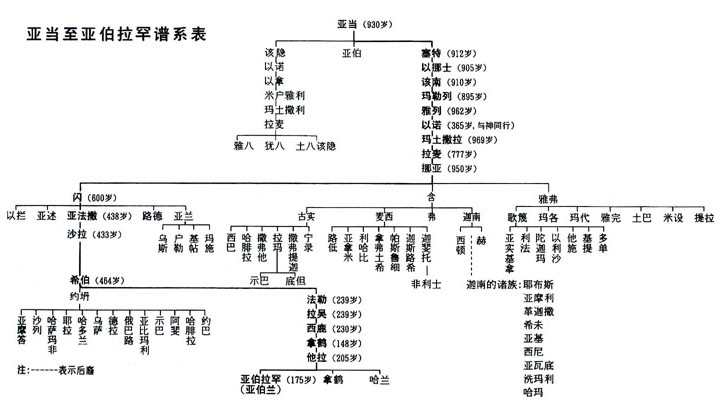 创世记11 
1那时，天下人的口音，言语，都是一样。
2他们往东边迁移的时候，在示拿地遇见一片平原，就住在那里。
3他们彼此商量说，来吧，我们要作砖，把砖烧透了。他们就拿砖当石头，又拿石漆当灰泥。
4他们说，来吧，我们要建造一座城和一座塔，塔顶通天，为要传扬我们的名，免得我们分散在全地上。
5耶和华降临，要看看世人所建造的城和塔。
6耶和华说，看哪，他们成为一样的人民，都是一样的言语，如今既作起这事来，以后他们所要作的事就没有不成就的了。
7我们下去，在那里变乱他们的口音，使他们的言语彼此不通。
8于是，耶和华使他们从那里分散在全地上。他们就停工，不造那城了。
9因为耶和华在那里变乱天下人的言语，使众人分散在全地上，所以那城名叫巴别（就是变乱的意思）。
一座城和一座塔代表着什么？
人为什么建造一座城和一座塔？
神为什么出手干预？
神怎样出手干预？
10闪的后代记在下面。洪水以后二年，闪一百岁生了亚法撒。
11闪生亚法撒之后，又活了五百年，并且生儿养女。
12亚法撒活到三十五岁，生了沙拉。
13亚法撒生沙拉之后，又活了四百零三年，并且生儿养女。
。
。
。
27他拉的后代，记在下面，他拉生亚伯兰，拿鹤，哈兰。哈兰生罗得。
28哈兰死在他的本地迦勒底的吾珥，在他父亲他拉之先。
29亚伯兰，拿鹤各娶了妻。亚伯兰的妻子名叫撒莱。拿鹤的妻子名叫密迦，是哈兰的女儿。哈兰是密迦和亦迦的父亲。
30撒莱不生育，没有孩子。
31他拉带着他儿子，亚伯兰和他孙子，哈兰的儿子罗得，并他儿妇亚伯兰的妻子撒莱，出了迦勒底的吾珥，要往迦南地去。他们走到哈兰，就住在那里。
32他拉共活了二百零五岁，就死在哈兰。
后裔在哪里？
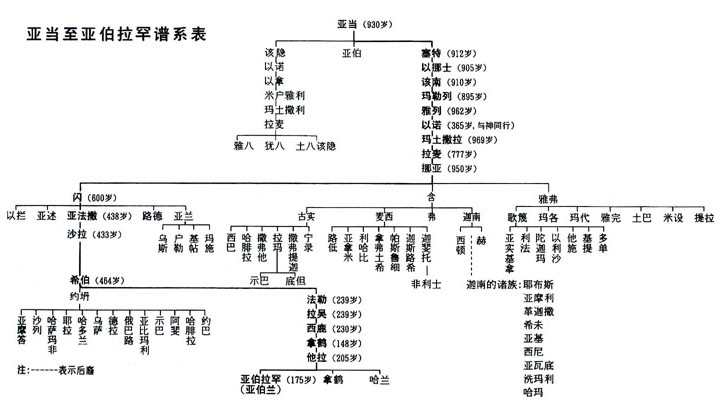 课堂提问与分享 Q&A


Q1: 想造巴别塔的人是挪亚的哪一个儿子的后代？
       答：“天下人”，当时的所有的人。

Q2: 假设性的一个问题：如果神没有变乱他们的口音，没有使他们分散在全地上，造巴别塔会不会成功？
1，无法问假设性的问题。2，人偏行己路，不会成功。

Q3:什么是当今的现代的巴别塔？
       答：共产主义？核武器？人工病毒？人工智能AI？

Comment：人性的罪：骄傲。
创世记9 
18出方舟挪亚的儿子就是闪，含，雅弗。含是迦南的父亲。
19这是挪亚的三个儿子，他们的后裔分散在全地。
20挪亚作起农夫来，栽了一个葡萄园。
21他喝了园中的酒便醉了，在帐棚里赤着身子。
22迦南的父亲含，看见他父亲赤身，就到外边告诉他两个弟兄。
23于是闪和雅弗，拿件衣服搭在肩上，倒退着进去，给他父亲盖上。他们背着脸就看不见父亲的赤身。
24挪亚醒了酒，知道小儿子向他所作的事，
25就说，迦南当受咒诅，必给他弟兄作奴仆的奴仆。
26又说，耶和华闪的神，是应当称颂的，愿迦南作闪的奴仆。
27愿神使雅弗扩张，使他住在闪的帐棚里，又愿迦南作他的奴仆。
挪亚也会酒醉
挪亚赤着身子
含看见他父亲赤身
含就到外边告诉他两个弟兄
闪和雅弗，拿件衣服搭在肩上，倒退着进去，给他父亲盖上。他们背着脸就看不见父亲的赤身。
2023秋季主日学
《创世纪》

1-2章：神的创造/亚当之约
3章：人的堕落
4-5章：从亚当到挪亚/该隐vs亚伯
6-9章：大洪水/神与挪亚立约
10–11章：巴别塔
12-14章：亚伯兰蒙召

10/08/2023
10闪的后代记在下面。洪水以后二年，闪一百岁生了亚法撒。
11闪生亚法撒之后，又活了五百年，并且生儿养女。
12亚法撒活到三十五岁，生了沙拉。
13亚法撒生沙拉之后，又活了四百零三年，并且生儿养女。
。
。
。
27他拉的后代，记在下面，他拉生亚伯兰，拿鹤，哈兰。哈兰生罗得。
28哈兰死在他的本地迦勒底的吾珥，在他父亲他拉之先。
29亚伯兰，拿鹤各娶了妻。亚伯兰的妻子名叫撒莱。拿鹤的妻子名叫密迦，是哈兰的女儿。哈兰是密迦和亦迦的父亲。
30撒莱不生育，没有孩子。
31他拉带着他儿子，亚伯兰和他孙子，哈兰的儿子罗得，并他儿妇亚伯兰的妻子撒莱，出了迦勒底的吾珥，要往迦南地去。他们走到哈兰，就住在那里。
32他拉共活了二百零五岁，就死在哈兰。
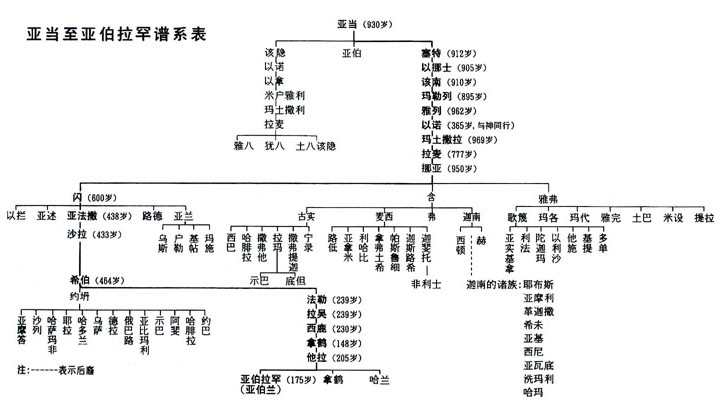 创世记12 亚伯兰蒙召

1耶和华对亚伯兰说，你要离开本地，本族，父家，往我所要指示你的地去。
2我必叫你成为大国，我必赐福给你，叫你的名为大，你也要叫别人得福。
3为你祝福的，我必赐福与他。那咒诅你的，我必咒诅他，地上的万族都要因你得福。
4亚伯兰就照着耶和华的吩咐去了。罗得也和他同去。亚伯兰出哈兰的时候，年七十五岁。
5亚伯兰将他妻子撒莱和侄儿罗得，连他们在哈兰所积蓄的财物，所得的人口，都带往迦南地去。他们就到了迦南地。
6亚伯兰经过那地，到了示剑地方，摩利橡树那里。那时迦南人住在那地。
7耶和华向亚伯兰显现，说，我要把这地赐给你的后裔。亚伯兰就在那里为向他显现的耶和华筑了一座坛。
8从那里他又迁到伯特利东边的山，支搭帐棚。西边是伯特利，东边是艾。他在那里又为耶和华筑了一座坛，求告耶和华的名。
9后来亚伯兰又渐渐迁往南地去。
10那地遭遇饥荒。因饥荒甚大，亚伯兰就下埃及去，要在那里暂居。
神的试练                人的回应
神在呼召亚伯兰时，有没有把目的地直接清楚的告诉亚伯兰？为什么？
从这段经文看亚伯兰是什么样的人？
在细节上，亚伯兰没有完全遵守神的话，带了罗得，到了示剑又离开
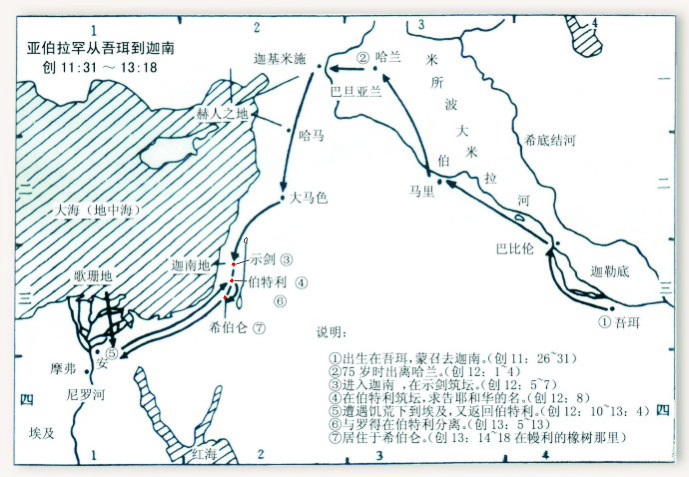 耶路撒冷
（南吾珥）
哪個吾珥？不同看法
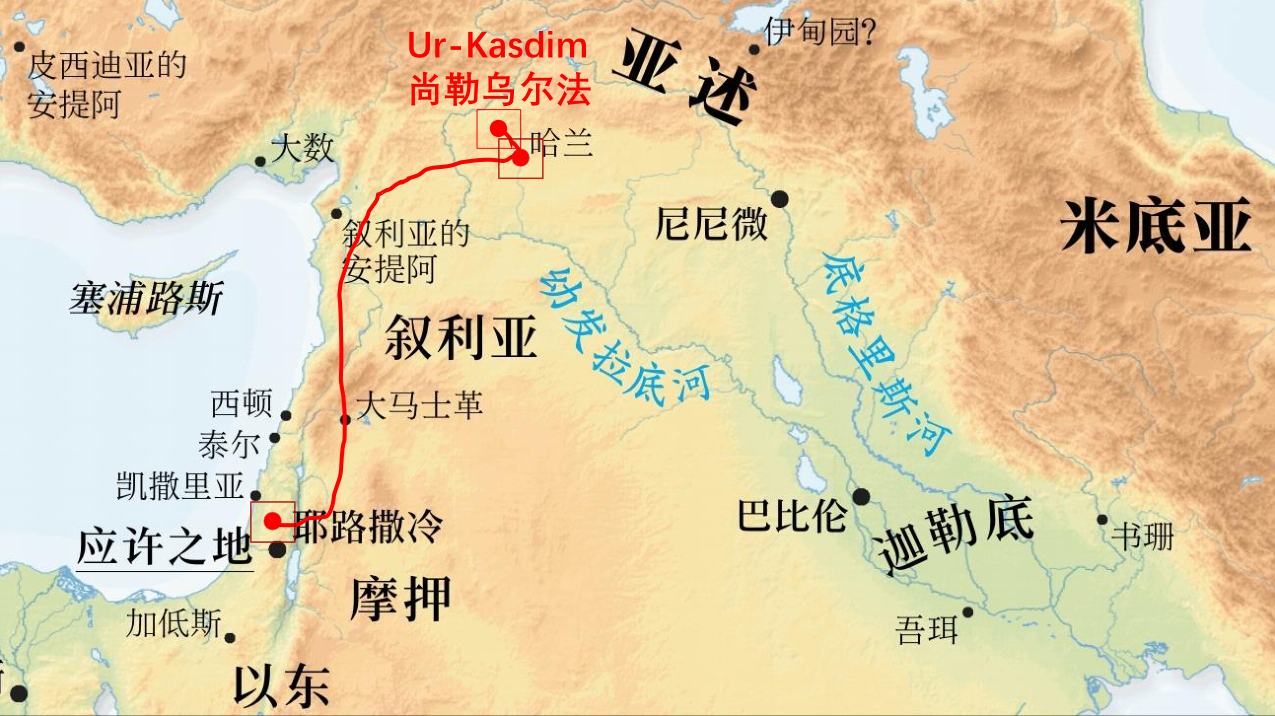 （Ur，南吾珥）
亚伯兰在埃及

11将近埃及，就对他妻子撒莱说，我知道你是容貌俊美的妇人。
12埃及人看见你必说，这是他的妻子，他们就要杀我，却叫你存活。
13求你说，你是我的妹子，使我因你得平安，我的命也因你存活。
14及至亚伯兰到了埃及，埃及人看见那妇人极其美貌。
15法老的臣宰看见了她，就在法老面前夸奖她。那妇人就被带进法老的宫去。
16法老因这妇人就厚待亚伯兰，亚伯兰得了许多牛，羊，骆驼，公驴，母驴，仆婢。
17耶和华因亚伯兰妻子撒莱的缘故，降大灾与法老和他的全家。
18法老就召了亚伯兰来，说，你这向我作的是什么事呢？为什么没有告诉我她是你的妻子？
19为什么说她是你的妹子，以致我把她取来要作我的妻子？现在你的妻子在这里，可以带她走吧。
20于是法老吩咐人将亚伯兰和他妻子，并他所有的都送走了。
Half truth
20:12 同父异母的妹妹
亚伯兰为什么让撒莱说她是他的妹子？
亚伯兰有没有撒谎？
耶和华如何干预此事？
法老如何回应？
亚伯兰不是信心的伟人吗？我们如何看待此事？
法庭宣誓：I swear that the evidence that I shall give shall be the truth, the whole truth, and nothing but the truth, so help me God.
创世记13 
1亚伯兰带着他的妻子与罗得，并一切所有的，都从埃及上南地去。2亚伯兰的金，银，牲畜极多。3他从南地渐渐往伯特利去，到了伯特利和艾的中间，就是从前支搭帐棚的地方，4也是他起先筑坛的地方，他又在那里求告耶和华的名。
5与亚伯兰同行的罗得也有牛群，羊群，帐棚。6那地容不下他们，因为他们的财物甚多，使他们不能同居。7当时，迦南人与比利洗人在那地居住。亚伯兰的牧人和罗得的牧人相争。8亚伯兰就对罗得说，你我不可相争，你的牧人和我的牧人也不可相争，因为我们是骨肉（原文作弟兄）。9遍地不都在你眼前吗？请你离开我，你向左，我就向右。你向右，我就向左。
10罗得举目看见约旦河的全平原，直到琐珥，都是滋润的，那地在耶和华未灭所多玛，蛾摩拉以先如同耶和华的园子，也像埃及地。11于是罗得选择约旦河的全平原，往东迁移。他们就彼此分离了。12亚伯兰住在迦南地，罗得住在平原的城邑，渐渐挪移帐棚，直到所多玛。13所多玛人在耶和华面前罪大恶极。
14罗得离别亚伯兰以后，耶和华对亚伯兰说，从你所在的地方，你举目向东西南北观看。15凡你所看见的一切地，我都要赐给你和你的后裔，直到永远。16我也要使你的后裔如同地上的尘沙那样多，人若能数算地上的尘沙才能数算你的后裔。17你起来，纵横走遍这地，因为我必把这地赐给你。18亚伯兰就搬了帐棚，来到希伯仑幔利的橡树那里居住，在那里为耶和华筑了一座坛。
创世记14 
1当暗拉非作示拿王，亚略作以拉撒王，基大老玛作以拦王，提达作戈印王的时候，2他们都攻打所多玛王比拉，蛾摩拉王比沙，押玛王示纳，洗扁王善以别，和比拉王。比拉就是琐珥。3这五王都在西订谷会合。西订谷就是盐海。4他们已经事奉基大老玛十二年，到十三年就背叛了。5十四年，基大老玛和同盟的王都来在亚特律加宁，杀败了利乏音人，在哈麦杀败了苏西人，在沙微基列亭杀败了以米人，6在何利人的西珥山杀败了何利人，一直杀到靠近旷野的伊勒巴兰。7他们回到安密巴，就是加低斯，杀败了亚玛力全地的人，以及住在哈洗逊他玛的亚摩利人。8于是所多玛王，蛾摩拉王，押玛王，洗扁王，和比拉王（比拉就是琐珥）都出来，在西订谷摆阵，与他们交战，9就是与以拦王基大老玛，戈印王提达，示拿王暗拉非，以拉撒王亚略交战。乃是四王与五王交战。10西订谷有许多石漆坑。所多玛王和蛾摩拉王逃跑，有掉在坑里的，其余的人都往山上逃跑。11四王就把所多玛和蛾摩拉所有的财物，并一切的粮食都掳掠去了。12又把亚伯兰的侄儿罗得和罗得的财物掳掠去了。当时罗得正住在所多玛。
13有一个逃出来的人告诉希伯来人亚伯兰。亚伯兰正住在亚摩利人幔利的橡树那里。幔利和以实各并亚乃都是弟兄，曾与亚伯兰联盟。14亚伯兰听见他侄儿（原文作弟兄）被掳去，就率领他家里生养的精练壮丁三百一十八人，直追到但，15便在夜间，自己同仆人分队杀败敌人，又追到大马色左边的何把，16将被掳掠的一切财物夺回来，连他侄儿罗得和他的财物，以及妇女，人民也都夺回来。17亚伯兰杀败基大老玛和与他同盟的王回来的时候，所多玛王出来，在沙微谷迎接他。沙微谷就是王谷。
18又有撒冷王麦基洗德带着饼和酒出来迎接。他是至高神的祭司。19他为亚伯兰祝福，说，愿天地的主，至高的神赐福与亚伯兰。20至高的神把敌人交在你手里，是应当称颂的。亚伯兰就把所得的拿出十分之一来，给麦基洗德。21所多玛王对亚伯兰说，你把人口给我，财物你自己拿去吧。22亚伯兰对所多玛王说，我已经向天地的主至高的神耶和华起誓。23凡是你的东西，就是一根线，一根鞋带，我都不拿，免得你说，我使亚伯兰富足。24只有仆人所吃的，并与我同行的亚乃，以实各，幔利所应得的分，可以任凭他们拿去。
课堂提问与分享 Q&A

Q1: 哈兰在哪里？
       答：见添加的地图。哈兰没有争议，但吾珥的地点有争议，见添加的两个地图。

Q2: 亚伯兰自己在走？神有没有告诉亚伯兰怎么走？
       答：神对亚伯兰应该有启示的，神也亚伯兰显现，比如耶和华在示剑向亚伯兰显现。

Q3: 如何看待亚伯兰让撒莱撒谎？
       答：即便是信心的伟人，亚伯兰也有信心软弱的时候。我们虽然信心软弱，做的不对，亏欠了神，神仍然爱我们，对我们不离不弃。
引申问题：当我们遇到逼迫，甚至有生命危险的时候，我们是否敢于坚持信仰？
课堂提问与分享 Q&A

Q4: 创11:31 “他拉带着他儿子，亚伯兰和他孙子，哈兰的儿子罗得，并他儿妇亚伯兰的妻子撒莱，出了迦勒底的吾珥，要往迦南地去。他们走到哈兰，就住在那里。” 为什么他拉就已经要往迦南地去？
 
答：神第一次在吾珥向亚伯兰显现，使徒行传7：
2司提反说，诸位父兄请听。当日我们的祖宗亚伯拉罕在米所波大米还未住哈兰的时候，荣耀的神向他显现，3对他说，你要离开本地和亲族，往我所要指示你的地方去。4他就离开迦勒底人之地住在哈兰。他父亲死了以后，神使他从那里搬到你们现在所住之地。5在这地方神并没有给他产业，连立足之地也没有给他。但应许要将这地赐给他和他的后裔为业。那时他还没有儿子。

使徒行传7:2-5是对应创世记11:31，神在吾珥向亚伯兰显现。

创世记12，神在哈兰向亚伯兰显现是第二次向亚伯兰显现。
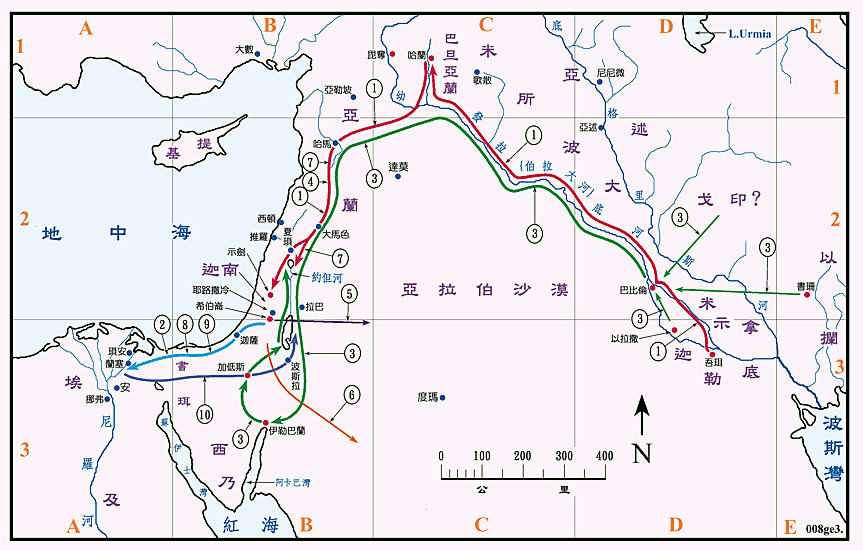 挪亚之约
创世记9 
1神赐福给挪亚和他的儿子，对他们说，你们要生养众多，遍满了地。
8神晓谕挪亚和他的儿子说，9我与你们和你们的后裔立约，11我与你们立约，凡有血肉的，不再被洪水灭绝，也不再有洪水毁坏地了。12神说，我与你们并你们这里的各样活物所立的永约，是有记号的。13我把虹放在云彩中，这就可作我与地立约的记号了。14我使云彩盖地的时候，必有虹现在云彩中，15我便记念我与你们和各样有血肉的活物所立的约，水就再不泛滥，毁坏一切有血肉的物了。16虹必现在云彩中，我看见，就要记念我与地上各样有血肉的活物所立的永约。17神对挪亚说，这就是我与地上一切有血肉之物立约的记号了。
神呼召亚伯兰

创世记12 
1耶和华对亚伯兰说，你要离开本地，本族，父家，往我所要指示你的地去。
2我必叫你成为大国，我必赐福给你，叫你的名为大，你也要叫别人得福。
3为你祝福的，我必赐福与他。那咒诅你的，我必咒诅他，地上的万族都要因你得福。


亚伯拉罕之约
下次分晓。。。
亚当之约

1:28  神就赐福给他们，又对他们说，要生养众多，遍满地面，治理这地。也要管理海里的鱼，空中的鸟，和地上各样行动的活物。

2:15耶和华神将那人安置在伊甸园，使他修理看守。

2:16 耶和华神吩咐他说，园中各样树上的果子，你可以随意吃。 17 只是分别善恶树上的果子，你不可吃，因为你吃的日子必定死 。
2023秋季主日学
《创世纪》

1-2章：神的创造/亚当之约
3章：人的堕落
4-5章：从亚当到挪亚/该隐vs亚伯
6-9章：大洪水/神与挪亚立约
10–11章：巴别塔
12-14章：亚伯兰蒙召
15-18:16：神与亚伯兰立约

10/15/2023
创世记15 
1这事以后，耶和华在异象中有话对亚伯兰说，亚伯兰，你不要惧怕，我是你的盾牌，必大大地赏赐你。
2亚伯兰说，主耶和华阿，我既无子，你还赐我什么呢？并且要承受我家业的是大马色人以利以谢。
3亚伯兰又说，你没有给我儿子。那生在我家中的人就是我的后嗣。
4耶和华又有话对他说，这人必不成为你的后嗣。你本身所生的才成为你的后嗣。
5于是领他走到外边，说，你向天观看，数算众星，能数得过来吗？又对他说，你的后裔将要如此。
6亚伯兰信耶和华，耶和华就以此为他的义。
7耶和华又对他说，我是耶和华，曾领你出了迦勒底的吾珥，为要将这地赐你为业。
8亚伯兰说，主耶和华阿，我怎能知道必得这地为业呢？
9他说，你为我取一只三年的母牛，一只三年的母山羊，一只三年的公绵羊，一只斑鸠，一只雏鸽。10亚伯兰就取了这些来，每样劈开，分成两半，一半对着一半地摆列，只有鸟没有劈开。11有鸷鸟下来，落在那死畜的肉上，亚伯兰就把它吓飞了。12日头正落的时候，亚伯兰沉沉地睡了。忽然有惊人的大黑暗落在他身上。13耶和华对亚伯兰说，你要的确知道，你的后裔必寄居别人的地，又服事那地的人。那地的人要苦待他们四百年。14并且他们所要服事的那国，我要惩罚，后来他们必带着许多财物从那里出来。15但你要享大寿数，平平安安地归到你列祖那里，被人埋葬。16到了第四代，他们必回到此地，因为亚摩利人的罪孽还没有满盈。17日落天黑，不料有冒烟的炉并烧着的火把从那些肉块中经过。
18当那日，耶和华与亚伯兰立约，说，我已赐给你的后裔，从埃及河直到伯拉大河之地，19就是基尼人，基尼洗人，甲摩尼人，20赫人，比利洗人，利乏音人，21亚摩利人，迦南人，革迦撒人，耶布斯人之地。
“这事以后”指什么事？为什么要“这事以后”？
“亚伯兰信耶和华，耶和华就以此为他的义”	
耶和华与亚伯兰立约是一个多次的过程，但这里有一个什么问题？
罗马书：因信称义
创世记16
1亚伯兰的妻子撒莱不给他生儿女。撒莱有一个使女，名叫夏甲，是埃及人。2撒莱对亚伯兰说，耶和华使我不能生育。求你和我的使女同房，或者我可以因她得孩子（得孩子原文作被建立）。亚伯兰听从了撒莱的话。3于是亚伯兰的妻子撒莱将使女埃及人夏甲给了丈夫为妾。那时亚伯兰在迦南已经住了十年。4亚伯兰与夏甲同房，夏甲就怀了孕。她见自己有孕，就小看她的主母。5撒莱对亚伯兰说，我因你受屈。我将我的使女放在你怀中，她见自己有了孕，就小看我。愿耶和华在你我中间判断。6亚伯兰对撒莱说，使女在你手下，你可以随意待她。撒莱苦待她，她就从撒莱面前逃走了。
7耶和华的使者在旷野书珥路上的水泉旁遇见她，8对她说，撒莱的使女夏甲，你从哪里来，要往哪里去。夏甲说，我从我的主母撒莱面前逃出来。9耶和华的使者对她说，你回到你主母那里，服在她手下。10又说，我必使你的后裔极其繁多，甚至不可胜数。11并说，你如今怀孕要生一个儿子，可以给他起名叫以实玛利，因为耶和华听见了你的苦情。（以实玛利就是神听见的意思）12他为人必像野驴。他的手要攻打人，人的手也要攻打他。他必住在众弟兄的东边。
13夏甲就称那对她说话的耶和华为看顾人的神。因而说，在这里我也看见那看顾我的吗？14所以这井名叫庇耳拉海莱。这井正在加低斯和巴列中间。15后来夏甲给亚伯兰生了一个儿子。亚伯兰给他起名叫以实玛利。16夏甲给亚伯兰生以实玛利的时候，亚伯兰年八十六岁。
创世记11:30 撒莱不生育，没有孩子。
亚伯兰和撒莱如何来解决不生育的问题？
撒莱让亚伯兰与她的使女夏甲同房怀了孕，她们之间发生了什么事？
耶和华的使者如何对待夏甲？
创世记17
1亚伯兰年九十九岁的时候，耶和华向他显现，对他说，我是全能的神。你当在我面前作完全人，2我就与你立约，使你的后裔极其繁多。3亚伯兰俯伏在地。神又对他说，4我与你立约，你要作多国的父。5从此以后，你的名不再叫亚伯兰，要叫亚伯拉罕，因为我已立你作多国的父。6我必使你的后裔极其繁多。国度从你而立，君王从你而出。7我要与你并你世世代代的后裔坚立我的约，作永远的约，是要作你和你后裔的神。8我要将你现在寄居的地，就是迦南全地，赐给你和你的后裔永远为业，我也必作他们的神。
9神又对亚伯拉罕说，你和你的后裔，必世世代代遵守我的约。10你们所有的男子，都要受割礼。这就是我与你，并你的后裔所立的约，是你们所当遵守的。11你们都要受割礼，这是我与你们立约的证据。12你们世世代代的男子，无论是家里生的，是在你后裔之外用银子从外人买的，生下来第八日，都要受割礼。13你家里生的和你用银子买的，都必须受割礼。这样，我的约就立在你们肉体上作永远的约。14但不受割礼的男子，必从民中剪除，因他背了我的约。
亚伯拉罕之约

使你的后裔极其繁多 (13:16; 15:4-5; 17:6; 17:16///16:10; 17:20) 
我必叫你成为大国 (12:2-3) 
你要作多国的父。国度从你而立，君王从你而出 (17:5-6) 
我要将你现在寄居的地，就是迦南全地，赐给你和你的后裔永远为业 (13:14-15; 15:7; 15:18-21; 17:8)
我要与你并你世世代代的后裔坚立我的约，作永远的约，是要作你和你后裔的神(17:7)
你们都要受割礼，这是我与你们立约的证据(17:10-14)
创世记17
15神又对亚伯拉罕说，你的妻子撒莱，不可再叫撒莱，她的名要叫撒拉。16我必赐福给她，也要使你从她得一个儿子。我要赐福给她，她也要作多国之母。必有百姓的君王从她而出。17亚伯拉罕就俯伏在地喜笑，心里说，一百岁的人还能得孩子吗？撒拉已经九十岁了，还能生养吗？18亚伯拉罕对神说，但愿以实玛利活在你面前。19神说，不然，你妻子撒拉要给你生一个儿子，你要给他起名叫以撒。我要与他坚定所立的约，作他后裔永远的约。20至于以实玛利，我也应允你，我必赐福给他，使他昌盛极其繁多，他必生十二个族长，我也要使他成为大国。21到明年这时节，撒拉必给你生以撒，我要与他坚定所立的约。22神和亚伯拉罕说完了话，就离开他上升去了。
23正当那日，亚伯拉罕遵着神的命，给他的儿子以实玛利和家里的一切男子，无论是在家里生的，是用银子买的，都行了割礼。24亚伯拉罕受割礼的时候，年九十九岁。25他儿子以实玛利受割礼的时候，年十三岁。26正当那日，亚伯拉罕和他儿子以实玛利，一同受了割礼。27家里所有的人，无论是在家里生的，是用银子从外人买的，也都一同受了割礼。
亚伯兰          亚伯拉罕，是多国之父的意思。
撒莱          撒拉，带有公主的意思。
神给孩子起名以撒，就是笑的意思。（ v17: 亚伯拉罕就俯伏在地喜笑）我要与他坚定所立的约，作他后裔永远的约
以实玛利：神听见的意思 (创16:11)   20: 至于以实玛利，我也应允你，我必赐福给他，使他昌盛极其繁多，他必生十二个族长，我也要使他成为大国
创世记18
1耶和华在幔利橡树那里，向亚伯拉罕显现出来。那时正热，亚伯拉罕坐在帐棚门口，2举目观看，见有三个人在对面站着。他一见，就从帐棚门口跑去迎接他们，俯伏在地，3说，我主，我若在你眼前蒙恩，求你不要离开仆人往前去。4容我拿点水来，你们洗洗脚，在树下歇息歇息。5我再拿一点饼来，你们可以加添心力，然后往前去。你们既到仆人这里来，理当如此。他们说，就照你说的行吧。
6亚伯拉罕急忙进帐棚见撒拉，说，你速速拿三细亚细面调和作饼。7亚伯拉罕又跑到牛群里，牵了一只又嫩又好的牛犊来，交给仆人，仆人急忙预备好了。8亚伯拉罕又取了奶油和奶，并预备好的牛犊来，摆在他们面前，自己在树下站在旁边，他们就吃了。9他们问亚伯拉罕说，你妻子撒拉在哪里。他说，在帐棚里。10三人中有一位说，到明年这时候，我必要回到你这里。你的妻子撒拉必生一个儿子。撒拉在那人后边的帐棚门口也听见了这话。
11亚伯拉罕和撒拉年纪老迈，撒拉的月经已断绝了。12撒拉心里暗笑，说，我既已衰败，我主也老迈，岂能有这喜事呢？13耶和华对亚伯拉罕说，撒拉为什么暗笑，说，我既已年老，果真能生养吗？14耶和华岂有难成的事吗？到了日期，明年这时候，我必回到你这里，撒拉必生一个儿子。15撒拉就害怕，不承认，说，我没有笑。那位说，不然，你实在笑了。16三人就从那里起行，向所多玛观看，亚伯拉罕也与他们同行，要送他们一程。
为什么有三个人在对面站着？
撒拉为什么心里暗笑？撒拉为什么不承认说我没有笑？
耶和华岂有难成的事吗？
亚伯拉罕之约

使你的后裔极其繁多
我必叫你成为大国
你要作多国的父。国度从你而立，君王从你而出
我要将你现在寄居的地，就是迦南全地，赐给你和你的后裔永远为业
我要与你并你世世代代的后裔坚立我的约，作永远的约，是要作你和你后裔的神
你们都要受割礼，这是我与你们立约的证据
挪亚之约
创世记9 
1神赐福给挪亚和他的儿子，对他们说，你们要生养众多，遍满了地。
8神晓谕挪亚和他的儿子说，9我与你们和你们的后裔立约，11我与你们立约，凡有血肉的，不再被洪水灭绝，也不再有洪水毁坏地了。12神说，我与你们并你们这里的各样活物所立的永约，是有记号的。13我把虹放在云彩中，这就可作我与地立约的记号了。14我使云彩盖地的时候，必有虹现在云彩中，15我便记念我与你们和各样有血肉的活物所立的约，水就再不泛滥，毁坏一切有血肉的物了。16虹必现在云彩中，我看见，就要记念我与地上各样有血肉的活物所立的永约。17神对挪亚说，这就是我与地上一切有血肉之物立约的记号了。
亚当之约

1:28  神就赐福给他们，又对他们说，要生养众多，遍满地面，治理这地。也要管理海里的鱼，空中的鸟，和地上各样行动的活物。

2:15耶和华神将那人安置在伊甸园，使他修理看守。

2:16 耶和华神吩咐他说，园中各样树上的果子，你可以随意吃。 17 只是分别善恶树上的果子，你不可吃，因为你吃的日子必定死 。
共同原则:神人同工 

神赐下整全的福

人的责任：顺服 

		     得福              延福 (地上万族都要因你得福)
课堂提问与分享 Q&A
Q1: 伯拉罕与撒莱生以撒的事在圣经以外在历史书籍上有记载吗？
答：(1) 伯拉罕献以撒在新约里有记载；(2) 历史书籍并不是完全准确的；(3) 圣经无误；(4) 死海古卷写于主前300-400年到主前100年左右，完全证实旧约，证实了圣经无误。

Q2: 为什么神不在伯拉罕与撒莱年轻的时候就赐给他们孩子？而要等到80-90岁年老的时候？如果神在他们年轻的时候就赐给他们孩子，岂不是就没有以撒与以实马利的争斗？就没有了今天以色列与巴勒斯坦的战争？
答：(1) 圣经没有假设性的问题；(2) 神有神的时间；(3)神让伯拉罕与撒莱年老的时候才得儿子，特别彰显神得恩典与大能；(4) 神让我们耐心等候，一起经历神； (5) 传道书3:1凡事都有定期，天下万务都有定时。11神造万物，各按其时成为美好。又将永生安置在世人心里。然而神从始至终的作为，人不能参透。14我知道神一切所作的，都必永存，无所增添，无所减少。神这样行，是要人在他面前存敬畏的心。
2023秋季主日学
《创世纪》

1-2章：神的创造/亚当之约
3章：人的堕落
4-5章：从亚当到挪亚/该隐vs亚伯
6-9章：大洪水/神与挪亚立约
10–11章：巴别塔
12-14章：亚伯兰蒙召
15-18:16章：神与亚伯兰立约
18:17-20章：所多玛与蛾摩拉

10/22/2023
创世记10 
1挪亚的儿子闪，含，雅弗的后代，记在下面。洪水以后，他们都生了儿子。

2雅弗的儿子是歌篾，玛各，玛代，雅完，土巴，米设，提拉。
5这些人的后裔，将各国的地土，海岛，分开居住，各随各的方言，宗族立国。

6含的儿子是古实，麦西，弗，迦南。
15迦南生长子西顿，又生赫 16和耶布斯人，亚摩利人，革迦撒人，17希未人，亚基人，西尼人，18亚瓦底人，洗玛利人，哈马人，后来迦南的诸族分散了。19迦南的境界是从西顿向基拉耳的路上，直到迦萨，又向所多玛，蛾摩拉，押玛，洗扁的路上，直到拉沙。
20这就是含的后裔，各随他们的宗族，方言，所住的地土，邦国。

21雅弗的哥哥闪，是希伯子孙之祖，他也生了儿子。22闪的儿子是以拦，亚述，亚法撒，路德，亚兰。31这就是闪的子孙，各随他们的宗族，方言，所住的地土，邦国。

32这些都是挪亚三个儿子的宗族，各随他们的支派立国。洪水以后，他们在地上分为邦国。
神守约：“你们要生养众多，遍满了地”
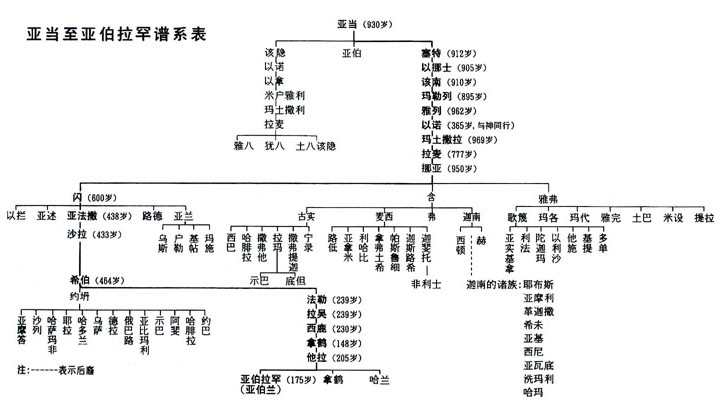 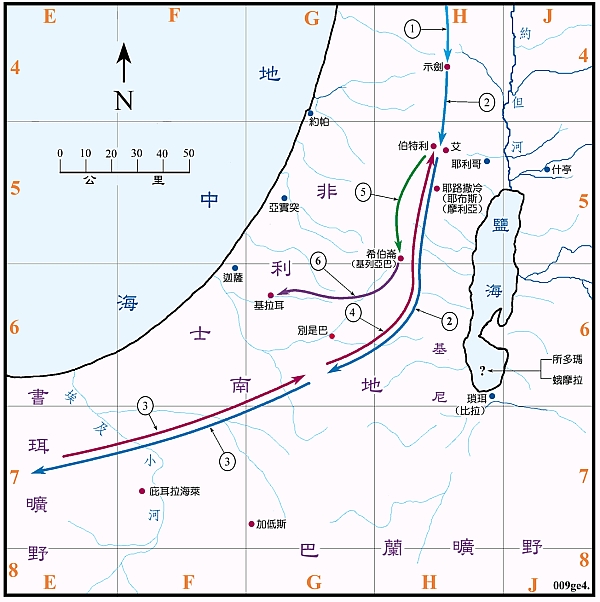 ‪创世记‬35:27 和合本
27 雅各来到他父亲以撒那里，到了基列亚巴的幔利，乃是亚伯拉罕和以撒寄居的地方；基列亚巴就是希伯仑。
摘自：聖光聖經地理資訊網
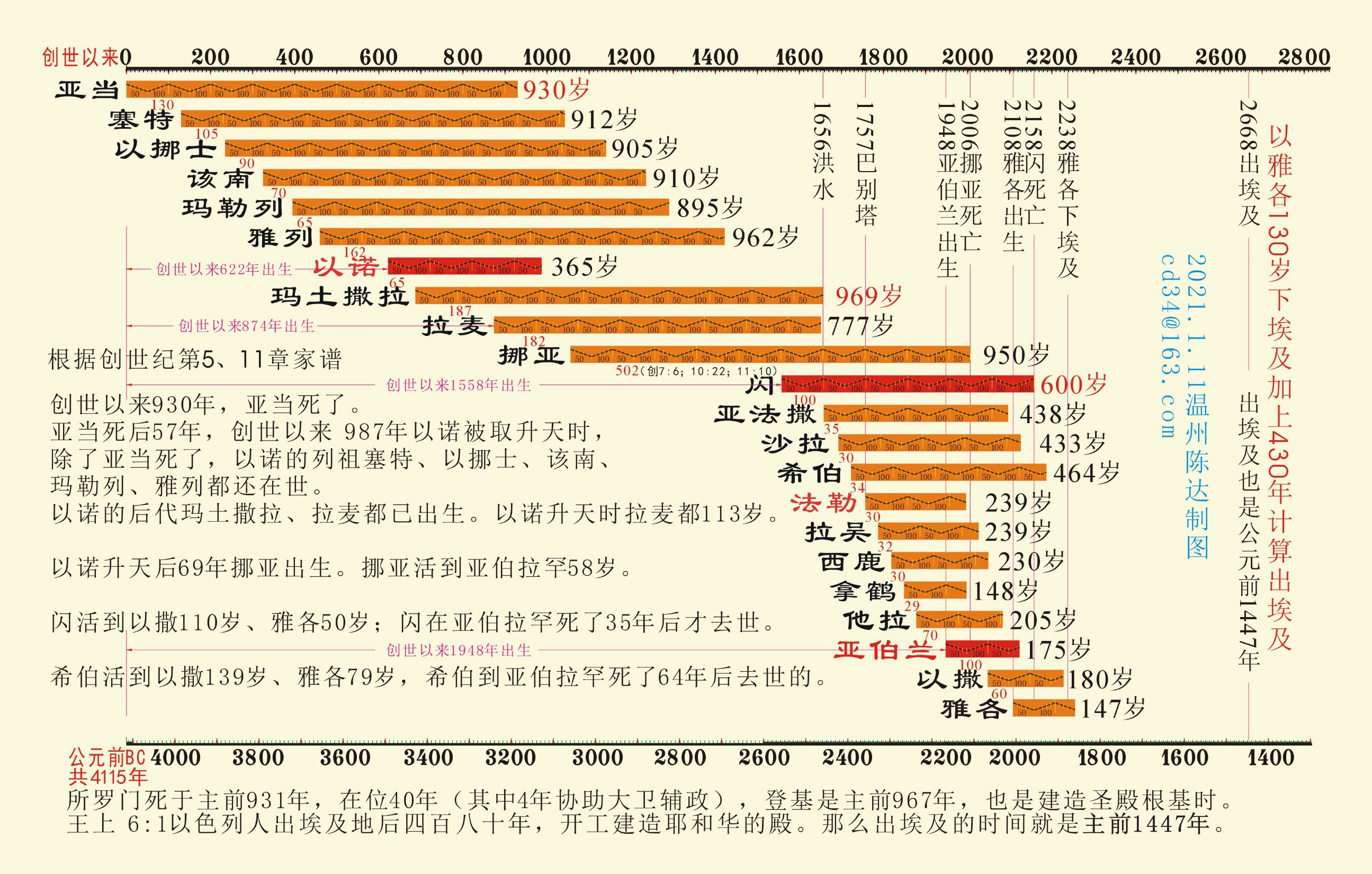 创世记18:1-16
1耶和华在幔利橡树那里，向亚伯拉罕显现出来。那时正热，亚伯拉罕坐在帐棚门口，2举目观看，见有三个人在对面站着。他一见，就从帐棚门口跑去迎接他们，俯伏在地，3说，我主，我若在你眼前蒙恩，求你不要离开仆人往前去。4容我拿点水来，你们洗洗脚，在树下歇息歇息。5我再拿一点饼来，你们可以加添心力，然后往前去。你们既到仆人这里来，理当如此。他们说，就照你说的行吧。
6亚伯拉罕急忙进帐棚见撒拉，说，你速速拿三细亚细面调和作饼。7亚伯拉罕又跑到牛群里，牵了一只又嫩又好的牛犊来，交给仆人，仆人急忙预备好了。8亚伯拉罕又取了奶油和奶，并预备好的牛犊来，摆在他们面前，自己在树下站在旁边，他们就吃了。9他们问亚伯拉罕说，你妻子撒拉在哪里。他说，在帐棚里。10三人中有一位说，到明年这时候，我必要回到你这里。你的妻子撒拉必生一个儿子。撒拉在那人后边的帐棚门口也听见了这话。
11亚伯拉罕和撒拉年纪老迈，撒拉的月经已断绝了。12撒拉心里暗笑，说，我既已衰败，我主也老迈，岂能有这喜事呢？13耶和华对亚伯拉罕说，撒拉为什么暗笑，说，我既已年老，果真能生养吗？14耶和华岂有难成的事吗？到了日期，明年这时候，我必回到你这里，撒拉必生一个儿子。15撒拉就害怕，不承认，说，我没有笑。那位说，不然，你实在笑了。16三人就从那里起行，向所多玛观看，亚伯拉罕也与他们同行，要送他们一程。
为什么有三个人在对面站着？
撒拉为什么心里暗笑？撒拉为什么不承认说我没有笑？
耶和华岂有难成的事吗？
‪创世记‬18:17-33 
17 耶和华说：“我所要做的事岂可瞒着亚伯拉罕呢？ 18 亚伯拉罕必要成为强大的国；地上的万国都必因他得福。 19 我眷顾他，为要叫他吩咐他的众子和他的眷属遵守我的道，秉公行义，使我所应许亚伯拉罕的话都成就了。” 20 耶和华说：“所多玛和蛾摩拉的罪恶甚重，声闻于我。 21 我现在要下去，察看他们所行的，果然尽像那达到我耳中的声音一样吗？若是不然，我也必知道。”22 二人转身离开那里，向所多玛去；但亚伯拉罕仍旧站在耶和华面前。 23 亚伯拉罕近前来，说：“无论善恶，你都要剿灭吗？ 24 假若那城里有五十个义人，你还剿灭那地方吗？不为城里这五十个义人饶恕其中的人吗？ 25 将义人与恶人同杀，将义人与恶人一样看待，这断不是你所行的。审判全地的主岂不行公义吗？” 26 耶和华说：“我若在所多玛城里见有五十个义人，我就为他们的缘故饶恕那地方的众人。” 27 亚伯拉罕说：“我虽然是灰尘，还敢对主说话。 28 假若这五十个义人短了五个，你就因为短了五个毁灭全城吗？”他说：“我在那里若见有四十五个，也不毁灭那城。” 29 亚伯拉罕又对他说：“假若在那里见有四十个怎么样呢？”他说：“为这四十个的缘故，我也不做这事。” 30 亚伯拉罕说：“求主不要动怒，容我说，假若在那里见有三十个怎么样呢？”他说：“我在那里若见有三十个，我也不做这事。” 31 亚伯拉罕说：“我还敢对主说话，假若在那里见有二十个怎么样呢？”他说：“为这二十个的缘故，我也不毁灭那城。” 32 亚伯拉罕说：“求主不要动怒，我再说这一次，假若在那里见有十个呢？”他说：“为这十个的缘故，我也不毁灭那城。” 33 耶和华与亚伯拉罕说完了话就走了；亚伯拉罕也回到自己的地方去了。
所要做的是什么事？
为什么不瞒着亚伯拉罕？
‪‪为什么不瞒着亚伯拉罕？

诗篇‬25:14 耶和华与敬畏他的人亲密；他必将自己的约指示他们。

‪约翰福音‬15:14 你们若遵行我所吩咐的，就是我的朋友了。 15 以后我不再称你们为仆人，因仆人不知道主人所做的事。我乃称你们为朋友；因我从我父所听见的，已经都告诉你们了。

‪创世记‬18:18 亚伯拉罕必要成为强大的国；地上的万国都必因他得福。 19 我眷顾他，为要叫他吩咐他的众子和他的眷属遵守我的道，秉公行义，使我所应许亚伯拉罕的话都成就了。”

‪雅各书‬2:23 这就应验经上所说：“亚伯拉罕信　神，这就算为他的义。”他又得称为　神的朋友。

…

‪
[Speaker Notes: 耶利米书‬5:1-3 和合本
1 “你们当在耶路撒冷的街上跑来跑去，在宽阔处寻找，看看有一人行公义求诚实没有？若有，我就赦免这城。2 其中的人虽然指着永生的耶和华起誓，所起的誓实在是假的。”
3 耶和华啊，你的眼目不是看顾诚实吗？你击打他们，他们却不伤恸；你毁灭他们，他们仍不受惩治。他们使脸刚硬过于磐石，不肯回头。]
‪‪创世记‬19:1-11 
1 那两个天使晚上到了所多玛；罗得正坐在所多玛城门口，看见他们，就起来迎接，脸伏于地下拜， 2 说：“我主啊，请你们到仆人家里洗洗脚，住一夜，清早起来再走。”他们说：“不！我们要在街上过夜。” 3 罗得切切地请他们，他们这才进去，到他屋里。罗得为他们预备筵席，烤无酵饼，他们就吃了。 4 他们还没有躺下，所多玛城里各处的人，连老带少，都来围住那房子， 5 呼叫罗得说：“今日晚上到你这里来的人在哪里呢？把他们带出来，任我们所为。” 6 罗得出来，把门关上，到众人那里， 7 说：“众弟兄，请你们不要做这恶事。 8 我有两个女儿，还是处女，容我领出来，任凭你们的心愿而行；只是这两个人既然到我舍下，不要向他们做什么。” 9 众人说：“退去吧！”又说：“这个人来寄居，还想要作官哪！现在我们要害你比害他们更甚。”众人就向前拥挤罗得，要攻破房门。 10 只是那二人伸出手来，将罗得拉进屋去，把门关上， 11 并且使门外的人，无论老少，眼都昏迷；他们摸来摸去，总寻不着房门。
[Speaker Notes: ‪士師記‬19:22-24 和合本
22 他們心裏正歡暢的時候，城中的匪徒圍住房子，連連叩門，對房主老人說：「你把那進你家的人帶出來，我們要與他交合。」 23 那房主出來對他們說：「弟兄們哪，不要這樣作惡；這人既然進了我的家，你們就不要行這醜事。 24 我有個女兒，還是處女，並有這人的妾，我將她們領出來任憑你們玷辱她們，只是向這人不可行這樣的醜事。」]
‪‪创世记‬18:20 耶和华说：“所多玛和蛾摩拉的罪恶甚重，声闻于我。

所多玛和蛾摩拉的罪恶是什么？

同性恋？
纵容的罪恶？
结伴作惡?

‪利未记‬18:22,28-29 和合本
22 不可与男人苟合，像与女人一样；这本是可憎恶的。……
28 免得你们玷污那地的时候，地就把你们吐出，像吐出在你们以先的国民一样。 29 无论什么人，行了其中可憎的一件事，必从民中剪除。

‪犹大书‬1:7 又如所多玛、蛾摩拉和周围城邑的人，也照他们一味地行淫，随从逆性的情欲，就受永火的刑罚，作为鉴戒。
‪‪创世记‬19:12-29
12 二人对罗得说：“你这里还有什么人吗？无论是女婿是儿女，和这城中一切属你的人，你都要将他们从这地方带出去。 13 我们要毁灭这地方；因为城内罪恶的声音在耶和华面前甚大，耶和华差我们来，要毁灭这地方。” 14 罗得就出去，告诉娶了他女儿的女婿们（“娶了”或作“将要娶”）说：“你们起来离开这地方，因为耶和华要毁灭这城。”他女婿们却以为他说的是戏言。
15 天明了，天使催逼罗得说：“起来！带着你的妻子和你在这里的两个女儿出去，免得你因这城里的罪恶同被剿灭。” 16 但罗得迟延不走。二人因为耶和华怜恤罗得，就拉着他的手和他妻子的手，并他两个女儿的手，把他们领出来，安置在城外； 17 领他们出来以后，就说：“逃命吧！不可回头看，也不可在平原站住。要往山上逃跑，免得你被剿灭。” 18 罗得对他们说：“我主啊，不要如此！ 19 你仆人已经在你眼前蒙恩；你又向我显出莫大的慈爱，救我的性命。我不能逃到山上去，恐怕这灾祸临到我，我便死了。 20 看哪，这座城又小又近，容易逃到，这不是一个小的吗？求你容我逃到那里，我的性命就得存活。” 21 天使对他说：“这事我也应允你；我不倾覆你所说的这城。 22 你要速速地逃到那城；因为你还没有到那里，我不能做什么。”因此那城名叫琐珥（“琐珥”就是“小”的意思）。
23 罗得到了琐珥，日头已经出来了。 24 当时，耶和华将硫磺与火从天上耶和华那里降与所多玛和蛾摩拉， 25 把那些城和全平原，并城里所有的居民，连地上生长的，都毁灭了。 26 罗得的妻子在后边回头一看，就变成了一根盐柱。 27 亚伯拉罕清早起来，到了他从前站在耶和华面前的地方， 28 向所多玛和蛾摩拉与平原的全地观看，不料，那地方烟气上腾，如同烧窑一般。 29 当　神毁灭平原诸城的时候，他记念亚伯拉罕，正在倾覆罗得所住之城的时候，就打发罗得从倾覆之中出来。
‪为什么救罗得？

‪创世记‬19:29  当神毁灭平原诸城的时候，他记念亚伯拉罕，正在倾覆罗得所住之城的时候，就打发罗得从倾覆之中出来。


彼得后书‬2:5神也没有宽容上古的世代，曾叫洪水临到那不敬虔的世代，却保护了传义道的挪亚一家八口。 6 又判定所多玛、蛾摩拉，将二城倾覆，焚烧成灰，作为后世不敬虔人的鉴戒； 7 只搭救了那常为恶人淫行忧伤的义人罗得。（ 8 因为那义人住在他们中间，看见听见他们不法的事，他的义心就天天伤痛。） 9 主知道搭救敬虔的人脱离试探，把不义的人留在刑罚之下，等候审判的日子。
‪创世记‬19:26 和合本
26 罗得的妻子在后边回头一看，就变成了一根盐柱。

问自己会不会变成了一根盐柱？

‪路加福音‬17: 29 到罗得出所多玛的那日，就有火与硫磺从天上降下来，把他们全都灭了。 30 人子显现的日子也要这样。 31 当那日，人在房上，器具在屋里，不要下来拿；人在田里，也不要回家。 32 你们要回想罗得的妻子。 33 凡想要保全生命的，必丧掉生命；凡丧掉生命的，必救活生命。

马太福音‬6:24  “一个人不能侍奉两个主；不是恶这个、爱那个，就是重这个、轻那个。你们不能又侍奉　神，又侍奉玛门（“玛门”是“财利”的意思）。”

‪路加福音‬9:62 耶稣说：“手扶着犁向后看的，不配进　神的国。”

‪希伯來書‬12:1 我們既有這許多的見證人，如同雲彩圍着我們，就當放下各樣的重擔，脫去容易纏累我們的罪，存心忍耐，奔那擺在我們前頭的路程，‪
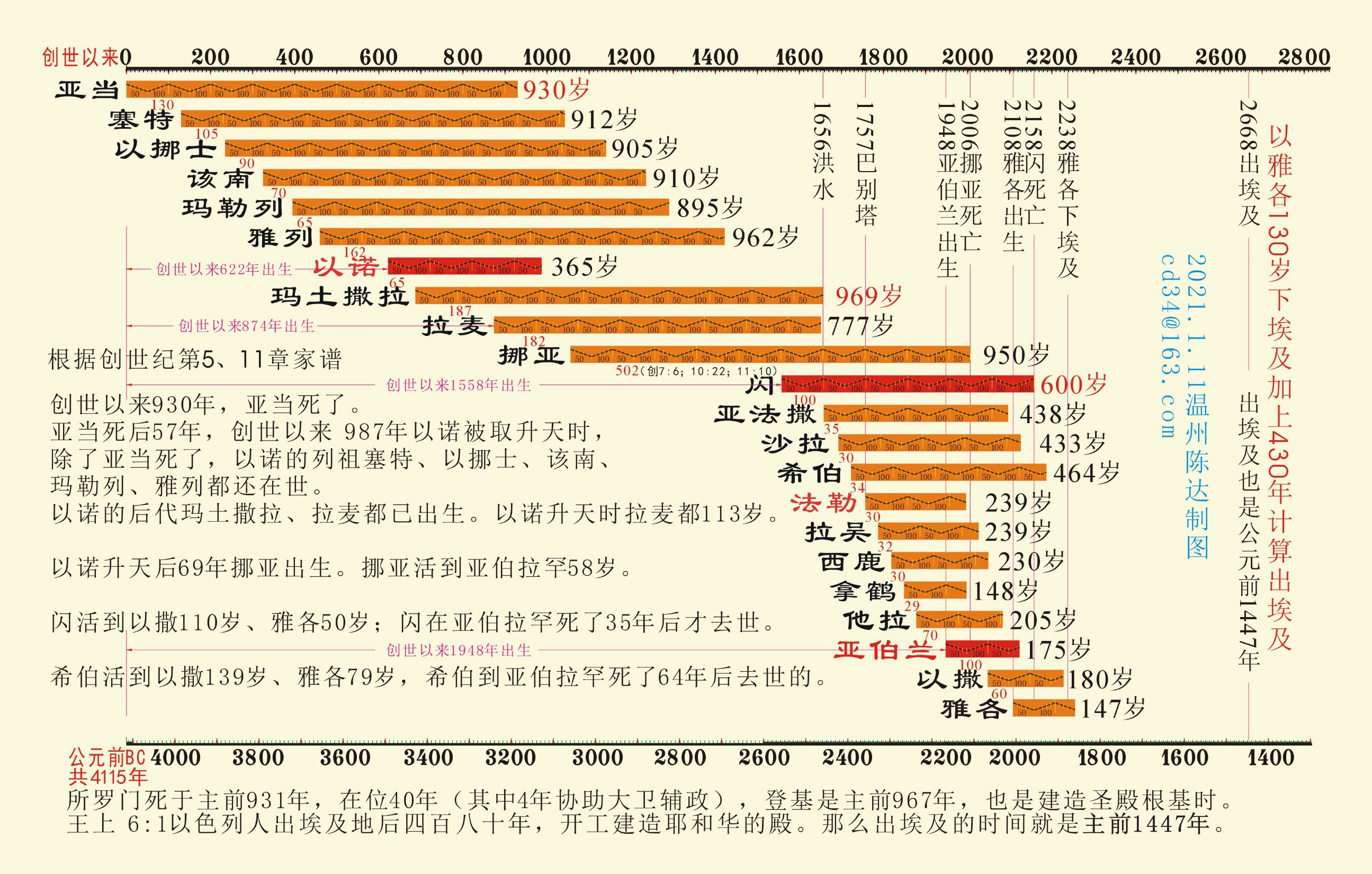 ‪圣经中心人物: 耶稣

福音/救恩/愛

罪/審判/公義

‪申命记‬29:23 又看见遍地有硫磺，有盐卤，有火迹，没有耕种，没有出产，连草都不生长，好像耶和华在忿怒中所倾覆的所多玛、蛾摩拉、押玛、洗扁一样。
‪以赛亚书‬1:9 9 若不是万军之耶和华给我们稍留余种，我们早已像所多玛、蛾摩拉的样子了。
‪耶利米书‬49:18 耶和华说：必无人住在那里，也无人在其中寄居，要像所多玛、蛾摩拉，和邻近的城邑倾覆的时候一样。
以西结书 16 , 阿摩司书 4
‪马太福音‬10:15 我实在告诉你们，当审判的日子，所多玛和蛾摩拉所受的，比那城还容易受呢！”

‪
‪‪
‪啟示錄‬20:9 他們上來遍滿了全地，圍住聖徒的營與蒙愛的城，就有火從天降下，燒滅了他們。 10 那迷惑他們的魔鬼被扔在硫磺的火湖裏，就是獸和假先知所在的地方。他們必晝夜受痛苦，直到永永遠遠。

‪彼得後書‬3:10 但主的日子要像賊來到一樣。那日，天必大有響聲廢去，有形質的都要被烈火銷化，地和其上的物都要燒盡了。11 這一切既然都要如此銷化，你們為人該當怎樣聖潔，怎樣敬虔， 12 切切仰望神的日子來到。在那日，天被火燒就銷化了，有形質的都要被烈火鎔化。


‪彼得后书‬2:6  又判定所多玛、蛾摩拉，将二城倾覆，焚烧成灰，作为后世不敬虔人的鉴戒；
‪‪创世记‬19:30-38 
30 罗得因为怕住在琐珥，就同他两个女儿从琐珥上去，住在山里；他和两个女儿住在一个洞里。 31 大女儿对小女儿说：“我们的父亲老了，地上又无人按着世上的常规进到我们这里。 32 来！我们可以叫父亲喝酒，与他同寝。这样，我们好从他存留后裔。” 33 于是，那夜她们叫父亲喝酒，大女儿就进去和她父亲同寝；她几时躺下，几时起来，父亲都不知道。 34 第二天，大女儿对小女儿说：“我昨夜与父亲同寝。今夜我们再叫他喝酒，你可以进去与他同寝。这样，我们好从父亲存留后裔。” 35 于是，那夜她们又叫父亲喝酒，小女儿起来与她父亲同寝；她几时躺下，几时起来，父亲都不知道。 36 这样，罗得的两个女儿都从她父亲怀了孕。 37 大女儿生了儿子，给他起名叫摩押，就是现今摩押人的始祖。 38 小女儿也生了儿子，给他起名叫便亚米，就是现今亚扪人的始祖。。
‪‪‪创世记‬20:1-18 
1 亚伯拉罕从那里向南地迁去，寄居在加低斯和书珥中间的基拉耳。 2 亚伯拉罕称他的妻撒拉为妹子，基拉耳王亚比米勒差人把撒拉取了去。 3 但夜间，　神来，在梦中对亚比米勒说：“你是个死人哪！因为你取了那女人来；她原是别人的妻子。” 4 亚比米勒却还没有亲近撒拉；他说：“主啊，连有义的国，你也要毁灭吗？ 5 那人岂不是自己对我说‘她是我的妹子’吗？就是女人也自己说：‘他是我的哥哥。’我做这事是心正手洁的。” 6 　神在梦中对他说：“我知道你做这事是心中正直；我也拦阻了你，免得你得罪我，所以我不容你沾着她。 7 现在你把这人的妻子归还他；因为他是先知，他要为你祷告，使你存活。你若不归还他，你当知道，你和你所有的人都必要死。”
8 亚比米勒清早起来，召了众臣仆来，将这些事都说给他们听，他们都甚惧怕。 9 亚比米勒召了亚伯拉罕来，对他说：“你怎么向我这样行呢？我在什么事上得罪了你，你竟使我和我国里的人陷在大罪里？你向我行不当行的事了！” 10 亚比米勒又对亚伯拉罕说：“你见了什么才做这事呢？” 11 亚伯拉罕说：“我以为这地方的人总不惧怕　神，必为我妻子的缘故杀我。 12 况且她也实在是我的妹子；她与我是同父异母，后来作了我的妻子。 13 当　神叫我离开父家、飘流在外的时候，我对她说：‘我们无论走到什么地方，你可以对人说：他是我的哥哥；这就是你待我的恩典了。’” 14 亚比米勒把牛、羊、仆婢赐给亚伯拉罕，又把他的妻子撒拉归还他。 15 亚比米勒又说：“看哪，我的地都在你面前，你可以随意居住”； 16 又对撒拉说：“我给你哥哥一千银子，作为你在阖家人面前遮羞的（“羞”原文作“眼”），你就在众人面前没有不是了。” 17 亚伯拉罕祷告　神，　神就医好了亚比米勒和他的妻子，并他的众女仆，她们便能生育。 18 因耶和华为亚伯拉罕的妻子撒拉的缘故，已经使亚比米勒家中的妇人不能生育。
‪
亚伯拉罕欺骗亞比米勒，给自己辩解用什么理由？
‪希伯来书‬11:1-2,8-19 1 信就是所望之事的实底，是未见之事的确据。 2 古人在这信上得了美好的证据。……
8 亚伯拉罕因着信，蒙召的时候就遵命出去，往将来要得为业的地方去；出去的时候，还不知往哪里去。 9 他因着信，就在所应许之地作客，好像在异地居住帐棚，与那同蒙一个应许的以撒、雅各一样。 10 因为他等候那座有根基的城，就是　神所经营所建造的。 11 因着信，连撒拉自己，虽然过了生育的岁数，还能怀孕，因她以为那应许她的是可信的。 12 所以从一个仿佛已死的人就生出子孙，如同天上的星那样众多，海边的沙那样无数。13 这些人都是存着信心死的，并没有得着所应许的；却从远处望见，且欢喜迎接，又承认自己在世上是客旅，是寄居的。 14 说这样话的人是表明自己要找一个家乡。 15 他们若想念所离开的家乡，还有可以回去的机会。 16 他们却羡慕一个更美的家乡，就是在天上的。所以　神被称为他们的　神，并不以为耻，因为他已经给他们预备了一座城。17 亚伯拉罕因着信，被试验的时候，就把以撒献上；这便是那欢喜领受应许的，将自己独生的儿子献上。 18 论到这儿子，曾有话说：“从以撒生的才要称为你的后裔。” 19 他以为　神还能叫人从死里复活；他也仿佛从死中得回他的儿子来。‪‪
信心之父怎么了？
课堂提问与分享 Q&A
Q1: 亞伯拉罕為他侄兒羅得所處的城市代求，神也答應為十個義人的緣故保存該城。今天你有否為你的時代禱告？你所重視的是物質上的富裕，還是公義、正直？
答: ?

Q2:對於羅得這個人，你有何看法？
答：?

彼得后书‬2:6 又判定所多玛、蛾摩拉，将二城倾覆，焚烧成灰，作为后世不敬虔人的鉴戒； 7 只搭救了那常为恶人淫行忧伤的义人罗得。（ 8 因为那义人住在他们中间，看见听见他们不法的事，他的义心就天天伤痛。）
2023秋季主日学
《创世纪》

1-2章：神的创造/亚当之约
3章：人的堕落
4-5章：从亚当到挪亚/该隐vs亚伯
6-9章：大洪水/神与挪亚立约
10–11章：巴别塔
12-14章：亚伯兰蒙召
15-18:16：神与亚伯兰立约
18:17-20章：所多玛与蛾摩拉
21-23章：以撒vs以实马利

10/29/2023
创世纪21
1 耶 和 華 按 著 先 前 的 話 眷 顧 撒 拉 ， 便 照 他 所 說 的 給 撒 拉 成 就 。
2 當 亞 伯 拉 罕 年 老 的 時 候 ， 撒 拉 懷 了 孕 ； 到 神 所 說 的 日 期 ， 就 給 亞 伯 拉 罕 生 了 一 個 兒 子 。
3 亞 伯 拉 罕 給 撒 拉 所 生 的 兒 子 起 名 叫 以 撒 。
4 以 撒 生 下 來 第 八 日 ， 亞 伯 拉 罕 照 著 神 所 吩 咐 的 ， 給 以 撒 行 了 割 禮 。
5 他 兒 子 以 撒 生 的 時 候 ， 亞 伯 拉 罕 年 一 百 歲 。
6 撒 拉 說 ： 神 使 我 喜 笑 ， 凡 聽 見 的 必 與 我 一 同 喜 笑 ；
7 又 說 ： 誰 能 預 先 對 亞 伯 拉 罕 說 撒 拉 要 乳 養 嬰 孩 呢 ？ 因 為 在 他 年 老 的 時 候 ， 我 給 他 生 了 一 個 兒 子 。
8 孩 子 漸 長 ， 就 斷 了 奶 。 以 撒 斷 奶 的 日 子 ， 亞 伯 拉 罕 設 擺 豐 盛 的 筵 席 。
9 當 時 ， 撒 拉 看 見 埃 及 人 夏 甲 給 亞 伯 拉 罕 所 生 的 兒 子 戲 笑 ，
10 就 對 亞 伯 拉 罕 說 ： 你 把 這 使 女 和 他 兒 子 趕 出 去 ！ 因 為 這 使 女 的 兒 子 不 可 與 我 的 兒 子 以 撒 一 同 承 受 產 業 。
11 亞 伯 拉 罕 因 他 兒 子 的 緣 故 很 憂 愁 。
12 神 對 亞 伯 拉 罕 說 ： 你 不 必 為 這 童 子 和 你 的 使 女 憂 愁 。 凡 撒 拉 對 你 說 的 話 ， 你 都 該 聽 從 ； 因 為 從 以 撒 生 的 ， 才 要 稱 為 你 的 後 裔 。
13 至 於 使 女 的 兒 子 ， 我 也 必 使 他 的 後 裔 成 立 一 國 ， 因 為 他 是 你 所 生 的 。
14 亞 伯 拉 罕 清 早 起 來 ， 拿 餅 和 一 皮 袋 水 ， 給 了 夏 甲 ， 搭 在 他 的 肩 上 ， 又 把 孩 子 交 給 他 ， 打 發 他 走 。 夏 甲 就 走 了 ， 在 別 是 巴 的 曠 野 走 迷 了 路 。
15 皮 袋 的 水 用 盡 了 ， 夏 甲 就 把 孩 子 撇 在 小 樹 底 下 ，
16 自 己 走 開 約 有 一 箭 之 遠 ， 相 對 而 坐 ， 說 ： 我 不 忍 見 孩 子 死 ， 就 相 對 而 坐 ， 放 聲 大 哭 。
[Speaker Notes: 9: 以實瑪利嘲弄以撒，屬靈的意思是『那按著血氣生的，逼迫了那按著靈生的』
屬肉體的人不能領會屬靈的事，反倒以為愚拙(林前二14)，故難免要取笑我們
在每一個信徒的裏面，也常常發生肉體的情慾和靈相敵相爭(加五17)。
信徒剛重生時，並不太覺得肉體的難處；等到靈命長到斷奶的地步，才會開始感覺到肉體血氣的厲害。
10:「趕出去」：等於取消以實瑪利的繼承權。
12:「從以撒生的」：代表出於靈的。灵与肉
13： 我們裏面原有的血氣肉體並沒有消失，仍將一直存留。]
9: 以實瑪利嘲弄以撒，屬靈的意思是『那按著血氣生的，逼迫了那按著靈生的』
屬肉體的人不能領會屬靈的事，反倒以為愚拙(林前二14)，故難免要取笑我們
在每一個信徒的裏面，也常常發生肉體的情慾和靈相敵相爭(加五17)。
信徒剛重生時，並不太覺得肉體的難處；等到靈命長到斷奶的地步，才會開始感覺到肉體血氣的厲害。
10:「趕出去」：等於取消以實瑪利的繼承權。
12:「從以撒生的」：代表出於靈的。灵与肉
13： 我們裏面原有的血氣肉體並沒有消失，仍將一直存留。
创世纪21
17 神 聽 見 童 子 的 聲 音 ； 神 的 使 者 從 天 上 呼 叫 夏 甲 說 ： 夏 甲 ， 你 為 何 這 樣 呢 ？ 不 要 害 怕 ， 神 已 經 聽 見 童 子 的 聲 音 了 。
18 起 來 ！ 把 童 子 抱 在 懷 ( 原 文 作 手 ) 中 ， 我 必 使 他 的 後 裔 成 為 大 國 。
19 神 使 夏 甲 的 眼 睛 明 亮 ， 他 就 看 見 一 口 水 井 ， 便 去 將 皮 袋 盛 滿 了 水 ， 給 童 子 喝 。
20 神 保 佑 童 子 ， 他 就 漸 長 ， 住 在 曠 野 ， 成 了 弓 箭 手 。
21 他 住 在 巴 蘭 的 曠 野 ； 他 母 親 從 埃 及 地 給 他 娶 了 一 個 妻 子 。
22 當 那 時 候 ， 亞 比 米 勒 同 他 軍 長 非 各 對 亞 伯 拉 罕 說 ： 凡 你 所 行 的 事 都 有 神 的 保 佑 。
23 我 願 你 如 今 在 這 裡 指 著 神 對 我 起 誓 ， 不 要 欺 負 我 與 我 的 兒 子 ， 並 我 的 子 孫 。 我 怎 樣 厚 待 了 你 ， 你 也 要 照 樣 厚 待 我 與 你 所 寄 居 這 地 的 民 。
24 亞 伯 拉 罕 說 ： 我 情 願 起 誓 。
25 從 前 ， 亞 比 米 勒 的 僕 人 霸 佔 了 一 口 水 井 ， 亞 伯 拉 罕 為 這 事 指 責 亞 比 米 勒 。
26 亞 比 米 勒 說 ： 誰 做 這 事 ， 我 不 知 道 ， 你 也 沒 有 告 訴 我 ， 今 日 我 才 聽 見 了 。
27 亞 伯 拉 罕 把 羊 和 牛 給 了 亞 比 米 勒 ， 二 人 就 彼 此 立 約 。
28 亞 伯 拉 罕 把 七 隻 母 羊 羔 另 放 在 一 處 。
29 亞 比 米 勒 問 亞 伯 拉 罕 說 ： 你 把 這 七 隻 母 羊 羔 另 放 在 一 處 ， 是 甚 麼 意 思 呢 ？
30 他 說 ： 你 要 從 我 手 裡 受 這 七 隻 母 羊 羔 ， 作 我 挖 這 口 井 的 證 據 。
31 所 以 他 給 那 地 方 起 名 叫 別 是 巴 ， 因 為 他 們 二 人 在 那 裡 起 了 誓 。 ( 別 是 巴 就 是 盟 誓 的 井 的 意 思 )
32 他 們 在 別 是 巴 立 了 約 ， 亞 比 米 勒 就 同 他 軍 長 非 各 起 身 回 非 利 士 地 去 了 。
33 亞 伯 拉 罕 在 別 是 巴 栽 上 一 棵 垂 絲 柳 樹 ， 又 在 那 裡 求 告 耶 和 華 ─ 永 生 神 的 名 。
34 亞 伯 拉 罕 在 非 利 士 人 的 地 寄 居 了 多 日 。
[Speaker Notes: 17： 神要亞伯拉罕把以實瑪利趕出去，並非表示神就此不再看顧他了，因為神也聽見他的聲音；信徒也應當關心「仍在恩典之外」的靈魂，我們不要自以為得天獨厚，而鄙視不信的世人。
21：以实玛利的后裔是住在以色列以南的西奈和巴兰旷野的游牧民族，，阿拉伯人认为以实玛利是他们的祖先。以实玛利的女儿嫁给了以扫（二十八9），以实玛利的后裔与以色列人为敌，也与神为敌以律法為本的人，最終是與世界聯合為一(娶埃及妻子)
認識屬靈的生命】]
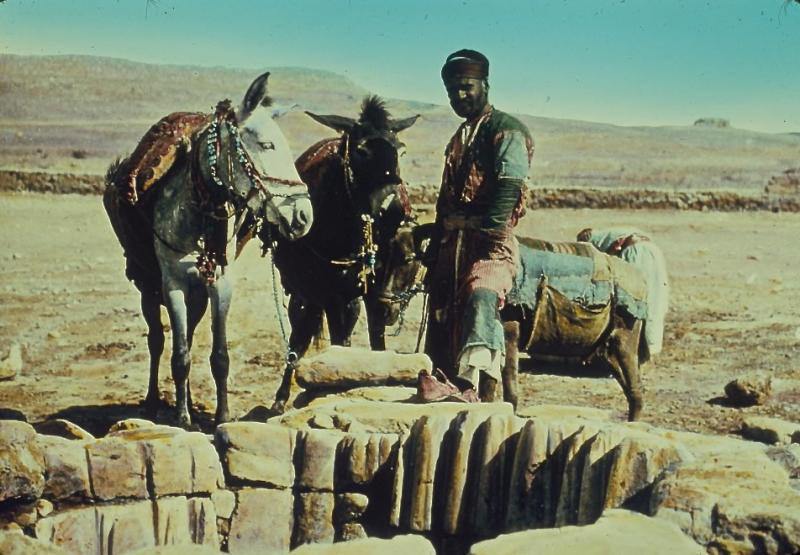 创世纪22
1 這 些 事 以 後 ， 神 要 試 驗 亞 伯 拉 罕 ， 就 呼 叫 他 說 ： 亞 伯 拉 罕 ！ 他 說 ： 我 在 這 裡 。
2 神 說 ： 你 帶 著 你 的 兒 子 ， 就 是 你 獨 生 的 兒 子 ， 你 所 愛 的 以 撒 ， 往 摩 利 亞 地 去 ， 在 我 所 要 指 示 你 的 山 上 ， 把 他 獻 為 燔 祭 。
3 亞 伯 拉 罕 清 早 起 來 ， 備 上 驢 ， 帶 著 兩 個 僕 人 和 他 兒 子 以 撒 ， 也 劈 好 了 燔 祭 的 柴 ， 就 起 身 往 神 所 指 示 他 的 地 方 去 了 。
4 到 了 第 三 日 ， 亞 伯 拉 罕 舉 目 遠 遠 的 看 見 那 地 方 。
5 亞 伯 拉 罕 對 他 的 僕 人 說 ： 你 們 和 驢 在 此 等 候 ， 我 與 童 子 往 那 裡 去 拜 一 拜 ， 就 回 到 你 們 這 裡 來 。
6 亞 伯 拉 罕 把 燔 祭 的 柴 放 在 他 兒 子 以 撒 身 上 ， 自 己 手 裡 拿 著 火 與 刀 ； 於 是 二 人 同 行 。
7 以 撒 對 他 父 親 亞 伯 拉 罕 說 ： 父 親 哪 ！ 亞 伯 拉 罕 說 ： 我 兒 ， 我 在 這 裡 。 以 撒 說 ： 請 看 ， 火 與 柴 都 有 了 ， 但 燔 祭 的 羊 羔 在 那 裡 呢 ？
8 亞 伯 拉 罕 說 ： 我 兒 ， 神 必 自 己 預 備 作 燔 祭 的 羊 羔 。 於 是 二 人 同 行 。
9 他 們 到 了 神 所 指 示 的 地 方 ， 亞 伯 拉 罕 在 那 裡 築 壇 ， 把 柴 擺 好 ， 捆 綁 他 的 兒 子 以 撒 ， 放 在 壇 的 柴 上 。
10 亞 伯 拉 罕 就 伸 手 拿 刀 ， 要 殺 他 的 兒 子 。
11 耶 和 華 的 使 者 從 天 上 呼 叫 他 說 ： 亞 伯 拉 罕 ！ 亞 伯 拉 罕 ！ 他 說 ： 我 在 這 裡 。
12 天 使 說 ： 你 不 可 在 這 童 子 身 上 下 手 。 一 點 不 可 害 他 ！ 現 在 我 知 道 你 是 敬 畏 神 的 了 ； 因 為 你 沒 有 將 你 的 兒 子 ， 就 是 你 獨 生 的 兒 子 ， 留 下 不 給 我 。
[Speaker Notes: 1：神的「试验」是为了造就人、而不是败坏人，所以祂所安排的试验都是人所能承担的。全知的神不需要藉試驗才能得知亞伯拉罕的存心，而是藉此使受試驗的人顯出他實際的光景，因而能更深認識自己。
2：我們若愛父母、兒女過於愛主，就不配作主的門徒(太十37)。有以撒而沒有神，一切盡都徒然；有神而沒有以撒，一切仍然存在。我若不以神為我的萬有，我就捨不得我的「以撒」
3：我們對於神的命令，只能毫無猶豫地順服，不能與神爭辯，也不可和屬血氣的人商量(加一15~16)，否則我們的事奉和見證就要受損
9：以撒並未掙扎，自甘被老父捆綁
11：神的拯救和幫助，往往是在最後一刻才來到。神等到最后一刻才出声阻止，是要让这个功课不留任何死角，让亚伯拉罕学习完全交出自己。]
创世纪22
13 亞 伯 拉 罕 舉 目 觀 看 ， 不 料 ， 有 一 隻 公 羊 ， 兩 角 扣 在 稠 密 的 小 樹 中 ， 亞 伯 拉 罕 就 取 了 那 隻 公 羊 來 ， 獻 為 燔 祭 ， 代 替 他 的 兒 子 。
14 亞 伯 拉 罕 給 那 地 方 起 名 叫 耶 和 華 以 勒 ( 意 思 就 是 耶 和 華 必 預 備 的 意 思 ) ， 直 到 今 日 人 還 說 ： 在 耶 和 華 的 山 上 必 有 預 備 。
15 耶 和 華 的 使 者 第 二 次 從 天 上 呼 叫 亞 伯 拉 罕 說 ：
16 耶 和 華 說 ： 你 既 行 了 這 事 ， 不 留 下 你 的 兒 子 ， 就 是 你 獨 生 的 兒 子 ， 我 便 指 著 自 己 起 誓 說 ：
17 論 福 ， 我 必 賜 大 福 給 你 ； 論 子 孫 ， 我 必 叫 你 的 子 孫 多 起 來 ， 如 同 天 上 的 星 ， 海 邊 的 沙 。 你 子 孫 必 得 著 仇 敵 的 城 門 ，
18 並 且 地 上 萬 國 都 必 因 你 的 後 裔 得 福 ， 因 為 你 聽 從 了 我 的 話 。
19 於 是 亞 伯 拉 罕 回 到 他 僕 人 那 裡 ， 他 們 一 同 起 身 往 別 是 巴 去 ， 亞 伯 拉 罕 就 住 在 別 是 巴 。
20 這 事 以 後 ， 有 人 告 訴 亞 伯 拉 罕 說 ： 密 迦 給 你 兄 弟 拿 鶴 生 了 幾 個 兒 子 ，
21 長 子 是 烏 斯 ， 他 的 兄 弟 是 布 斯 和 亞 蘭 的 父 親 基 母 利 ，
22 並 基 薛 、 哈 瑣 、 必 達 、 益 拉 、 彼 土 利 （ 彼 土 利 生 利 百 加 ） 。
23 這 八 個 人 都 是 密 迦 給 亞 伯 拉 罕 的 兄 弟 拿 鶴 生 的 。
24 拿 鶴 的 妾 名 叫 流 瑪 ， 生 了 提 八 、 迦 含 、 他 轄 ， 和 瑪 迦 。
[Speaker Notes: 13：只有肯站在奉獻地位上的人，才能豐富地享受神恩典的備辦。
18：「你的後裔」：後裔的原文是單數，指著一個人，就是耶穌基督
22：神的预备]
创世纪23 
1 撒 拉 享 壽 一 百 二 十 七 歲 ， 這 是 撒 拉 一 生 的 歲 數 。
2 撒 拉 死 在 迦 南 地 的 基 列 亞 巴 ， 就 是 希 伯 崙 。 亞 伯 拉 罕 為 他 哀 慟 哭 號 。
3 後 來 亞 伯 拉 罕 從 死 人 面 前 起 來 ， 對 赫 人 說 ：
4 我 在 你 們 中 間 是 外 人 ， 是 寄 居 的 。 求 你 們 在 這 裡 給 我 一 塊 地 ， 我 好 埋 葬 我 的 死 人 ， 使 他 不 在 我 眼 前 。
5 赫 人 回 答 亞 伯 拉 罕 說 ：
6 我 主 請 聽 。 你 在 我 們 中 間 是 一 位 尊 大 的 王 子 ， 只 管 在 我 們 最 好 的 墳 地 裡 埋 葬 你 的 死 人 ； 我 們 沒 有 一 人 不 容 你 在 他 的 墳 地 裡 埋 葬 你 的 死 人 。
7 亞 伯 拉 罕 就 起 來 ， 向 那 地 的 赫 人 下 拜 ，
8 對 他 們 說 ： 你 們 若 有 意 叫 我 埋 葬 我 的 死 人 ， 使 他 不 在 我 眼 前 ， 就 請 聽 我 的 話 ， 為 我 求 瑣 轄 的 兒 子 以 弗 崙 ，
9 把 田 頭 上 那 麥 比 拉 洞 給 我 ； 他 可 以 按 著 足 價 賣 給 我 ， 作 我 在 你 們 中 間 的 墳 地 。
10 當 時 以 弗 崙 正 坐 在 赫 人 中 間 。 於 是 ， 赫 人 以 弗 崙 在 城 門 出 入 的 赫 人 面 前 對 亞 伯 拉 罕 說 ：

6：赫人的托词是为了阻止亚伯拉罕拥有永久的土地产权
创世纪23
11 不 然 ， 我 主 請 聽 。 我 送 給 你 這 塊 田 ， 連 田 間 的 洞 也 送 給 你 ， 在 我 同 族 的 人 面 前 都 給 你 ， 可 以 埋 葬 你 的 死 人 。
12 亞 伯 拉 罕 就 在 那 地 的 人 民 面 前 下 拜 ，
13 在 他 們 面 前 對 以 弗 崙 說 ： 你 若 應 允 ， 請 聽 我 的 話 。 我 要 把 田 價 給 你 ， 求 你 收 下 ， 我 就 在 那 裡 埋 葬 我 的 死 人 。
14 以 弗 崙 回 答 亞 伯 拉 罕 說 ：
15 我 主 請 聽 。 值 四 百 舍 客 勒 銀 子 的 一 塊 田 ， 在 你 我 中 間 還 算 甚 麼 呢 ？ 只 管 埋 葬 你 的 死 人 罷 ！
16 亞 伯 拉 罕 聽 從 了 以 弗 崙 ， 照 著 他 在 赫 人 面 前 所 說 的 話 ， 把 買 賣 通 用 的 銀 子 平 了 四 百 舍 客 勒 給 以 弗 崙 。
17 於 是 ， 麥 比 拉 、 幔 利 前 、 以 弗 崙 的 那 塊 田 和 其 中 的 洞 ， 並 田 間 四 圍 的 樹 木 ，
18 都 定 準 歸 與 亞 伯 拉 罕 ， 乃 是 他 在 赫 人 面 前 並 城 門 出 入 的 人 面 前 買 妥 的 。
19 此 後 ， 亞 伯 拉 罕 把 他 妻 子 撒 拉 埋 葬 在 迦 南 地 幔 利 前 的 麥 比 拉 田 間 的 洞 裡 。 〈 幔 利 就 是 希 伯 崙 〉 。
20 從 此 ， 那 塊 田 和 田 間 的 洞 就 藉 著 赫 人 定 準 歸 與 亞 伯 拉 罕 作 墳 地 。
[Speaker Notes: 15：主前18世纪的汉谟拉比法典记载，当时一个男奴隶的价格是三十舍客勒银子，女奴隶是二十舍客勒银子。因此，「四百舍客勒银子」大约有4.56公斤，是一笔巨款。信徒的道德水準務要高過世人──寧可吃虧，總不可虧負別人。赫人只知道價錢之高，而亞伯拉罕卻知道麥比拉洞的真價值；信徒行事為人，不是憑著眼見，乃是憑著信心，放眼看那將來的盼望。
19：希伯崙」：後來做了希伯來人的祖墳，亞伯拉罕、撒拉、以撒、利百加、雅各、利亞，都葬在這裏
20：神曾應許賜給亞伯拉罕迦南地為業，但到此時為止，他所得到惟一的永久性產業，竟是一塊「墳地」我們在地上經營與建造所能得的，最多不過是一塊墳地，因此不要對地上的事物寄予希望。

信徒如何與外人交往
 一、表明自己不過是寄居的(4節) ：天地者万物之逆旅，光阴者百代之过客。
     二、對人謙恭有禮(7節)
     三、不佔別人的便宜(8~9節)
     四、要有智慧──能聽得出話中的話(10~16節)
     五、一切手續要辦得清清楚楚(17~18節)]
以撒与以实马利， 属灵与属肉属血气的人生
信徒不當再靠血氣肉體, 信徒所該有的屬靈生活
生活中如何保守属灵的人生？
课堂提问及分享
2023秋季主日学
《创世纪》

1-2章：神的创造/亚当之约
3章：人的堕落
4-5章：从亚当到挪亚/该隐vs亚伯
6-9章：大洪水/神与挪亚立约
10–11章：巴别塔
12-14章：亚伯兰蒙召
15-18:16：神与亚伯兰立约
18:17-20章：所多玛与蛾摩拉
21-23章：以撒vs以实马利
24-26章：以撒与利百加/雅各骗以扫

11/12/2023
1 亚伯拉罕老迈了，年事已高，耶和华在一切事上都赐福给他。 
2 亚伯拉罕对他家中最老的，管理他所有产业的那仆人说：“请把你的手放在我的大腿底下。
 3 我要你指着耶和华天地的神起誓，不可从我现在居住的迦南人中，为我的儿子娶他们的女子为妻。 
4 你却要到我的故乡、我的亲族那里去，为我的儿子以撒娶妻。” 
5 仆人问亚伯拉罕：“如果那女子不愿跟我到这地方来，我必须把你的儿子带回你原出之地去吗？” 
6 亚伯拉罕对他说：“你要谨慎，切不可带我的儿子回到那里去。 
7 耶和华天上的神，就是领我离开我的父家和我亲族之地，曾经对我说话，又向我起誓的那位说：‘我必把这地赐给你的后裔。’他必在你前面差派他的使者，你就可以从那里为我的儿子娶妻。
 8 如果那女子不愿跟你来，我叫你所起的这誓就与你无关了。只是不可带我的儿子回到那里去。”
 9 于是，仆人把手放在他主人亚伯拉罕的大腿下，为这事向亚伯拉罕起誓。
10 那仆人从他主人的骆驼里取了十匹骆驼，带着主人各样的美物，起程往两河之间的亚兰去，到了拿鹤的城。
 11 黄昏时分，女人出来打水的时候，那仆人就叫骆驼跪在城外的水井旁边，
 12 然后祷告说：“耶和华我主人亚伯拉罕的神啊，求你今日使我遇见好机会，施慈爱给我的主人亚伯拉罕。
 13 我现在站在水泉旁边，城内居民的女儿正出来打水。
 14 我对哪一个少女说：‘请你放下水瓶来，让我喝点水。’如果她回答：‘请喝，我也给你的骆驼喝。’愿那少女就作你选定给你仆人以撒的妻子。这样，我就知道你施慈爱给我的主人了。” 
15 话还没有说完，不料，利百加肩头上扛着水瓶出来了。利百加是彼土利所生的。彼土利是亚伯拉罕兄弟拿鹤的妻子密迦的儿子。
 16 那少女容貌非常美丽，还是个处女，没有男人亲近过她。她下到水泉那里，打满了水瓶，又上来。
17 仆人就跑去迎着她，说：“请你把瓶里的水给我喝一点。” 
18 那少女回答：“我主请喝。”就急忙把水瓶拿下来，托在手上给他喝。 
19 他喝足了，少女就说：“我也要为你的骆驼打水，直到牠们都喝足了。” 
20 于是急忙把水瓶里的水倒在槽里，又跑到井旁去打水，给他所有的骆驼打上水来。 
21 那人一句话也不说，只注视着她，要知道耶和华使他的道路亨通不亨通。 
22 骆驼喝足了，那人就拿出一个重近六克的金鼻环，戴在她的鼻子上，又拿出两个重一百一十四克的金手镯，套在她的手上
 23 然后问她：“请你告诉我，你是谁的女儿？你父亲的家里有地方给我们住宿没有？” 
24 她回答：“我是密迦给拿鹤所生的儿子彼土利的女儿。” 
25 她又说：“我们有很多粮草和饲料，也有住宿的地方。” 
26 那人就跪下敬拜耶和华， 
27 说：“耶和华我主人亚伯拉罕的神是应当称颂的，因为他不断以慈爱和信实待我的主人；耶和华也一路引导我，到了我主人的兄弟家里。”
28 那少女就跑回去，把这些事都告诉了她母亲家里的人。 
29 利百加有一个哥哥，名叫拉班。 
30 他看见了妹妹的鼻环和手上的手镯，又听见了妹妹利百加说：“那人对我这样这样说”，就跑去见外面水泉旁边的那人。他来到那人跟前的时候，见他仍然站在骆驼旁边的水泉那里。 
31 拉班说：“你这蒙耶和华赐福的，请进来吧，为甚么站在外面呢？我已经收拾好了房间，也为骆驼预备了地方。” 
32 那人就进了拉班的家。拉班卸了骆驼，拿粮草和饲料给骆驼吃，又拿水给那人和与他同来的人洗脚。
33 然后在他面前摆上食物，但那人说：“除非等我说完了我的事，我不会吃。”拉班说：“请说。” 
34 那人说：“我是亚伯拉罕的仆人。 
35 耶和华厚厚地赐福我主人，他就昌大起来；耶和华又赐给他羊群、牛群、金银、仆婢、骆驼和驴。 
36 我主人的妻子撒拉年老的时候，给我主人生了一个儿子。我主人也把他一切所有的都给了这个儿子。 
37 我主人要我起誓，说：‘你不可从我现在居住的迦南地中，为我的儿子娶迦南的女子为妻。 
38 你要到我的父家，和我的族人那里去，为我的儿子娶一个妻子。’ 
39 我问我主人：‘如果那女子不愿跟我回来呢？’ 
40 他回答：‘我行事为人都在他面前的耶和华，必差派他的使者与你同去，使你的道路亨通，你就可以从我的族人和我的父家，给我的儿子娶一个妻子。 
41 只要你到了我的族人那里去，我叫你起的誓就与你无关；他们若不把女子交给你，我叫你起的誓也与你无关。’ 
42 我今天到了水泉那里，就说：‘耶和华我主人亚伯拉罕的　神啊，你若叫我所走的道路亨通， 
43 那么，我现在站在水泉旁边，但愿有一个少女出来打水，我要对她说：“请你把瓶里的水给我喝一点。” 
44 她若对我说：“你请喝，我还要打水给你的骆驼喝。”愿那女子就作耶和华给我主人的儿子所选定的妻子。’
45 我心里的话还没有说完，利百加就肩头扛着水瓶出来了，她下到水泉那里去打水；我就对她说：‘请给我水喝。’ 
46 她急忙从肩上拿下水瓶来，说：‘请喝，我还要给你的骆驼喝。’我喝了，她也打水给我的骆驼喝。
 47 于是我问她，说：‘你是谁的女儿？’她回答：‘我是密迦给拿鹤所生的儿子彼土利的女儿。’我就把鼻环戴在她的鼻子上，把手镯套在她的两手上。 
48 然后我跪下敬拜耶和华，称颂耶和华我主人亚伯拉罕的　神，因为他引导我走恰当的路，使我得到我主人的兄弟的孙女，作我主人的儿子的妻子。
49 现在你们若愿意以慈爱和信实待我的主人，就请告诉我。如果不愿意，也请你们告诉我；使我可以知道怎样行。”
50 拉班和彼土利回答，说：“这事既然出于耶和华，我们就不能对你说好说歹。 
51 看哪，利百加就在你面前，你可以把她带去，照着耶和华所说的，作你主人儿子的妻子。”
 52 亚伯拉罕的仆人听到了他们这些话，就俯伏在地敬拜耶和华。 
53 那仆人拿出金器、银器和衣服送给利百加，又把贵重的礼物送给她的哥哥和她的母亲。 
54 然后，仆人和与他同来的人才吃喝，并且住了一夜。他们早晨起来，仆人就说：“请打发我回到我主人那里去吧！” 
55 利百加的哥哥和母亲说：“让这女孩子和我们同住多几天，或是十天，然后她可以离去。” 
56 仆人回答他们：“你们不要挽留我，耶和华既然使我的道路亨通，就请打发我回到我主人那里去。” 
57 他们说：“我们可以把那女孩子叫来，问问她的意思。” 
58 他们把利百加叫了来，问她：“你愿意与这人同去吗？”她回答：“我愿意去。” 
59 于是，他们把自己的妹妹利百加，她的乳母和亚伯拉罕的仆人，以及同来的人，都打发走了。 
60 他们给利百加祝福，对她说：“我们的妹妹啊，愿你作千万人之母；愿你的后裔，占领仇敌的城门。”
61 利百加和她的众使女就起来，骑上骆驼，跟着那人走；那仆人就带着利百加走了。 
62 那时，以撒刚从庇耳．拉海．莱回来，他原本是住在南地的。 
63 黄昏的时候，以撒出来田间默想。他举目观看，忽然看见来了些骆驼。 
64 利百加举目观看，看见了以撒，就下了骆驼， 
65 问那仆人：“在田间走来迎接我们的这人是谁？”仆人回答：“他是我的主人。”利百加就拿面纱蒙在面上。 
66 仆人把所作的一切事，都告诉以撒。
 67 以撒领利百加进了他母亲撒拉的帐棚，并且娶了她。利百加就作了以撒的妻子。以撒爱利百加。以撒自从他母亲去世后，这才得了安慰。
婚姻目的
生养：创一27“要生养众多，遍满地面，治理这地”
彼此帮助：创二18“那人独 居不好 ，我要为他造一个配偶帮助他”
一同承受生命之恩：彼前三7“你们做丈夫的，也要按情理[a]和妻子同住，因她比你软弱[b]，与你一同承受生命之恩的，所以要敬重她。
防止犯罪：林前七2 “但要免淫乱的事，男子当各有自己的妻子；女子也当各有自己的丈夫”
林前七7-9 “我愿意众人像我一样；只是各人领受神的恩赐，一个是这样，一个是那样。我对着没有嫁娶的和寡妇说，若他们常像我就好倘若自己禁止不住，就可以嫁娶。与其欲火攻心，倒不如嫁娶为妙。”
一个人能持守独身、免淫乱的事，是神的恩赐。各人要认清神的恩赐，没有这恩赐的不该尝试守独身，以免给魔鬼留地步。
我主人叫我起誓说不要为我的儿子娶迦南地的女子为妻——林后六14~16你们和不信的原不相配，五个理由：
（1）义和不义有什么相交呢？我们是因信称义。
（2）光明与黑暗有什么相通呢？我们是光明之子。
（3）基督和比列有什相和呢？我们是属基督的。
（4）信的喝不信的有什么相干呢？我们因信与主联合。
（5）神的殿与偶像有什么相同呢？我们是神的殿。
二、父亲心中意愿 3~4
意愿是：儿子不能与异族同婚，免得信仰不一。(申7：3；林前7：39)
信徒择配的几点原则
（1）信和不信原不相配，不能同负一轭（林后六14）。所以若是可能，要娶信主的姊妹为妻，要嫁这在主面的人（林前九5，七39）。
（2）要相信适宜的配偶，乃是神所赐的（箴十九14），所以要祷告仰望并跟随神的引导。
（3）不要注重外貌过于品德、性情（箴三十一10,30；参彼前三2~4）。最好是一个爱主的弟兄姊妹。
1 亚伯拉罕又娶了一个妻子，名叫基土拉。 
2 基土拉给他生了心兰、约珊、米但、米甸、伊施巴和书亚。 
3 约珊生了示巴和底但，而底但的子孙是亚书利人、利都示人和利乌米人。
 4 米甸的儿子是以法、以弗、哈诺、亚比大和以勒大。这些人都是基土拉的子孙。
 5 亚伯拉罕把自己一切所有的都给了以撒。 
6 亚伯拉罕把礼物分给他庶出的众子，在自己还活着的时候，就打发他们离开他的儿子以撒，向东面行，往东方的地去。
7 亚伯拉罕一生的年日是一百七十五岁。 
8 亚伯拉罕寿高年老，享尽天年，气绝而死，归到他的先人那里去了。
 9 他的儿子以撒和以实玛利把他埋葬在麦比拉洞里。这洞是在幔利前面，赫人琐辖的儿子以弗仑的田间， 
10 就是亚伯拉罕从赫人那里买来的那块田。亚伯拉罕和他的妻子撒拉都埋葬在那里。 
11 亚伯拉罕死后，神赐福给他的儿子以撒；那时，以撒住在庇耳．拉海．莱附近。
12 以下是撒拉的婢女埃及人夏甲，给亚伯拉罕所生的儿子以实玛利的后代。 
13 以实玛利的众子，按着他们的家谱，名字如下：以实玛利的长子是尼拜约，其次是基达、押德别、米比衫、 米施玛、度玛、玛撒、  哈达、提玛、伊突、拿非施和基底玛。
 16 这些都是以实玛利的儿子。他们的村庄和营地都按着他们的名字命名；他们作了十二族的族长。
17 以实玛利一生的岁数，是一百三十七岁；他气绝而死，归到他的先人那里去了。
 18 他的子孙住在哈腓拉直到埃及东面的书珥，通往亚述的道上。以实玛利却住在自己众兄弟的东面。
19 以下是亚伯拉罕的儿子以撒的后代。亚伯拉罕生以撒。 
20 以撒娶利百加为妻的时候，正四十岁。利百加是巴旦．亚兰地、亚兰人彼土利的女儿，是亚兰人拉班的妹妹。
 21 以撒因为自己的妻子不生育，就为她恳求耶和华。耶和华应允了他，他的妻子利百加就怀了孕。 
22 双胎在她腹中彼此碰撞，她就说：“若是这样，我为甚么活着呢？”她就去求问耶和华。 
23 耶和华回答她：“两国在你肚里，两族从你腹中要分出来；将来这族必强过那族，大的要服事小的。”
24 到了生产的时候，她肚腹中果然是一对双生子。 
25 先出来的，全身赤红有毛，像毛衣一样，他们就给他起名叫以扫。 
26 随后，他的弟弟也出来了，他的手抓住以扫的脚跟，因此就给他起名叫雅各。利百加生下两个儿子的时候，以撒年正六十岁。
27 两个孩子渐渐长大；以扫善于打猎，喜欢生活在田野；雅各为人安静，常常住在帐棚里。
 28 以撒爱以扫，因为他常吃以扫的野味；利百加却爱雅各。
 29 有一次，雅各正在煮豆汤的时候，以扫从田野回来，疲乏得很。 
30 以扫对雅各说：“求你把这红豆汤给我喝吧，因为我疲乏得很。”因此，以扫的名字又叫以东。
 31 雅各说：“你要先把你的长子名分卖给我。” 
32 以扫说：“我快要死了，这长子名分对我有甚么益处呢？” 
33 雅各说：“你先向我起誓吧。”以扫就向他起了誓，把自己的长子名分卖给雅各。 
34 于是，雅各把饼和红豆汤给了以扫；以扫吃了，喝了，就起来走了。以扫就这样轻看了他的长子名分。

长子名分意味着什么？
長子的名分」——猶太國的長子有四種優點：
（一）得父親的祝福；
（二）得管家的權柄。【比方】撒上二十29；
（三）得雙份的家業（申二十一15～17）；
（四）得全家祭司的尊榮。

雅各長期呆在帳篷裡,熟知長子權的屬靈意義;

以掃善於打獵，常在田野，雅各為人安靜常住在帳棚裡。

主耶穌在世時是喜歡安靜的，常一個人獨自退到曠野去親近神（可1：35；太14：23）。因此使徒教訓我們要立志作安靜人（帖前4：11）。

時常忙亂，在外面奔跑，喜歡在人群之中，總要找些事情作，安靜不下來，是屬肉體，屬世俗的人，不能盼望在屬靈的生命上有所成就，頂容易犯罪，遠離神，安靜不下來沒法子與神交通
1 从前在亚伯拉罕的时候，曾经有过一次饥荒，现在那地又有饥荒，以撒就到基拉耳去，到非利士人的王亚比米勒那里。 
2 耶和华向以撒显现，说：“你不要下到埃及去，要住在我所指示你的地方。
 3 你要寄居在这地，我必与你同在，必赐福给你，因为我要把这全地都赐给你和你的后裔，履行我向你父亲亚伯拉罕所起的誓。 
4 我必使你的后裔增多，好象天上的星那样多；我必把这全地都赐给你的后裔；地上的万国都必因你的后裔得福。
 5 这是因为亚伯拉罕听从了我的话，遵守了我的吩咐、我的命令、我的条例和我的律法。” 
6 于是，以撒就住在基拉耳。 
7 那地方的人问起他的妻子，他就回答：“她是我的妹妹。”因为他不敢说：“她是我的妻子。”他心里想：“恐怕这地方的人，因利百加的缘故把我杀了，因为她容貌美丽。” 
8 以撒在那里住了很久。有一天，非利士人的王亚比米勒从窗户里向外观望，看见以撒正在爱抚他的妻子利百加。 
9 亚比米勒于是把以撒召了来，对他说：“你看，她实在是你的妻子，你怎么说是你的妹妹呢？”以撒回答他：“因为我心里想：‘恐怕我因她的缘故丧命。’” 
10 亚比米勒说：“你向我们作的是甚么事呢？人民中间险些有人与你的妻子同睡，那你就把我们陷在罪恶里了。” 
11 于是，亚比米勒吩咐全国人民，说：“凡是触犯这人或是他的妻子的，必被处死。”
12 以撒在那里耕种，那一年丰收百倍，耶和华实在赐福给他。 
13 他就日渐昌大，越来越富有，成了个大富翁。
 14 他拥有羊群、牛群和很多仆人，非利士人就嫉妒他。
 15 他父亲亚伯拉罕在世的时候，所有由他父亲仆人挖的井，非利士人都塞住了，填满了土。
 16 亚比米勒对以撒说：“你离开我们去吧，因为你比我们强大得多了。” 17 以撒于是离开那里，在基拉耳谷支搭帐棚，住在那里。
17 以撒于是离开那里，在基拉耳谷支搭帐棚，住在那里。
18 他父亲亚伯拉罕在世的时候，仆人所挖的水井，在亚伯拉罕死后都被非利士人塞住了。以撒重新挖掘这些井，仍然照着他父亲所起的名字叫它们。
 19 以撒的仆人在山谷里挖井，在那里挖得一口活水井。 
20 基拉耳的牧人与以撒的牧人争闹起来，说：“这水是我们的。”以撒就给那井起名叫埃色，因为他们与他相争。
 21 以撒的仆人又挖了另一口井，他们又为这井争闹起来，因此以撒给这井起名叫西提拿。
 22 以撒离开那里，又挖了另一口井；他们不再为这井争闹了，他就给那井起名利河伯，因为他说：“现在耶和华给我们宽阔的地方，我们必在这里繁盛起来了。”
23 以撒从那里上到别是巴去。 24 那天晚上，耶和华向他显现，说：“我是你父亲亚伯拉罕的神；你不要怕，因为我与你同在；
我必为了我仆人亚伯拉罕的缘故，赐福给你，使你的后裔增多。”
25 以撒就在那里筑了一座祭坛，呼求耶和华的名；又在那里支搭帐棚；以撒的仆人也在那里挖了一口井。
26 亚比米勒和他的朋友亚户撒，以及他的军长非各，从基拉耳来到以撒那里。
 27 以撒问他们：“你们既然恨我，把我从你们中间赶出来，为甚么又到我这里来呢？”
 28 他们回答：“我们实在看见耶和华与你同在，因此我们想：‘不如我们双方起誓。’让我们与你立约吧；
 29 你不要伤害我们，正如我们从来没有触犯你，只有善待你，让你平平安安地离开。现在你是蒙耶和华赐福的了。” 
30 以撒就为他们摆设筵席，他们就一起吃喝。 
31 第二天，他们清早起来，彼此起誓；以撒就送他们走，他们平平安安地离开他走了。
 32 那一天，以撒的仆人来把他们挖井的事告诉他，说：“我们找到水了。” 
33 以撒就给那井起名叫示巴，因此那城名叫别是巴，直到今日。
34 以扫四十岁的时候，娶了赫人比利的女儿犹滴，和赫人以伦的女儿巴实抹为妻。 35 她们二人常使以撒和利百加伤心难过。
井的寓意？
井在聖經裡是代表深處的生活
凡喝這水的還要再渴；人若喝我所賜的水就永遠不渴；我所賜的水，要在他裡面成為一井的泉源，直湧到永生。
人想要得著深井裡的活水，器具要探往深處去
守护这口井
水，是指著生命。人若不是從水和聖靈生的，就不能進神的國。”(約 3: 5)
2023秋季主日学
《创世纪》

1-2章：神的创造/亚当之约
3章：人的堕落
4-5章：从亚当到挪亚/该隐vs亚伯
6-9章：大洪水/神与挪亚立约
10–11章：巴别塔
12-14章：亚伯兰蒙召
15-18:16：神与亚伯兰立约
18:17-20章：所多玛与蛾摩拉
21-23章：以撒vs以实马利
24-26章：以撒与利百加/雅各骗以扫
27-30章：雅各受祝福及他的妻子们

11/19/2023
‪‪創世記‬27:1-7 和合本
1 以撒年老，眼睛昏花，不能看見，就叫了他大兒子以掃來，說：「我兒。」以掃說：「我在這裏。」 2 他說：「我如今老了，不知道哪一天死。 3 現在拿你的器械，就是箭囊和弓，往田野去為我打獵， 4 照我所愛的做成美味，拿來給我吃，使我在未死之先給你祝福。」
5 以撒對他兒子以掃說話，利百加也聽見了。以掃往田野去打獵，要得野味帶來。 6 利百加就對她兒子雅各說：「我聽見你父親對你哥哥以掃說： 7 『你去把野獸帶來，做成美味給我吃，我好在未死之先，在耶和華面前給你祝福。』
‪‪創世記‬27:8-17 和合本
8 現在，我兒，你要照着我所吩咐你的，聽從我的話。 9 你到羊羣裏去，給我拿兩隻肥山羊羔來，我便照你父親所愛的給他做成美味。 10 你拿到你父親那裏給他吃，使他在未死之先給你祝福。」 11 雅各對他母親利百加說：「我哥哥以掃渾身是有毛的，我身上是光滑的； 12 倘若我父親摸着我，必以我為欺哄人的，我就招咒詛，不得祝福。」 13 他母親對他說：「我兒，你招的咒詛歸到我身上；你只管聽我的話，去把羊羔給我拿來。」 14 他便去拿來，交給他母親；他母親就照他父親所愛的做成美味。 15 利百加又把家裏所存大兒子以掃上好的衣服給她小兒子雅各穿上， 16 又用山羊羔皮包在雅各的手上和頸項的光滑處， 17 就把所做的美味和餅交在她兒子雅各的手裏。
‪‪‪創世記‬27:19-21,23,25-26 和合本
19 雅各對他父親說：「我是你的長子以掃；我已照你所吩咐我的行了。請起來坐着，吃我的野味，好給我祝福。」 20 以撒對他兒子說：「我兒，你如何找得這麼快呢？」他說：「因為耶和華－你的神使我遇見好機會得着的。」 21 以撒對雅各說：「我兒，你近前來，我摸摸你，知道你真是我的兒子以掃不是。」‪22 雅各就挨近他父親以撒。以撒摸着他，說：「聲音是雅各的聲音，手卻是以掃的手。」23 以撒就辨不出他來；因為他手上有毛，像他哥哥以掃的手一樣，就給他祝福；‪24 又說：「你真是我兒子以掃嗎？」他說：「我是。」25 以撒說：「你遞給我，我好吃我兒子的野味，給你祝福。」雅各就遞給他，他便吃了，又拿酒給他，他也喝了。 26 他父親以撒對他說：「我兒，你上前來與我親嘴。」
‪‪‪‪雅各人生面臨的主要衝突
1，兄弟之爭
‪‪創世記‬27:34-36,41-45 和合本
34 以掃聽了他父親的話，就放聲痛哭，說：「我父啊，求你也為我祝福！」 35 以撒說：「你兄弟已經用詭計來將你的福分奪去了。」 36 以掃說：「他名雅各，豈不是正對嗎？因為他欺騙了我兩次：他從前奪了我長子的名分，你看，他現在又奪了我的福分。」以掃又說：「你沒有留下為我可祝的福嗎？」……
41 以掃因他父親給雅各祝的福，就怨恨雅各，心裏說：「為我父親居喪的日子近了，到那時候，我要殺我的兄弟雅各。」 42 有人把利百加大兒子以掃的話告訴利百加，她就打發人去，叫了她小兒子雅各來，對他說：「你哥哥以掃想要殺你，報仇雪恨。 43 現在，我兒，你要聽我的話：起來，逃往哈蘭、我哥哥拉班那裏去， 44 同他住些日子，直等你哥哥的怒氣消了。 45 你哥哥向你消了怒氣，忘了你向他所做的事，我便打發人去把你從那裏帶回來。為甚麼一日喪你們二人呢？」
[Speaker Notes: ‪希伯來書‬12:14-17 和合本
14 你們要追求與眾人和睦，並要追求聖潔；非聖潔沒有人能見主。 15 又要謹慎，恐怕有人失了神的恩；恐怕有毒根生出來擾亂你們，因此叫眾人沾染污穢； 16 恐怕有淫亂的，有貪戀世俗如以掃的，他因一點食物把自己長子的名分賣了。 17 後來想要承受父所祝的福，竟被棄絕，雖然號哭切求，卻得不着門路使他父親的心意回轉。這是你們知道的。]
‪‪‪‪雅各人生面臨的主要衝突
2，舅舅外甥之爭
‪創世記‬29:15-30 和合本
15 拉班對雅各說：「你雖是我的骨肉，豈可白白地服事我？請告訴我，你要甚麼為工價？」 16 拉班有兩個女兒，大的名叫利亞，小的名叫拉結。 17 利亞的眼睛沒有神氣，拉結卻生得美貌俊秀。 18 雅各愛拉結，就說：「我願為你小女兒拉結服事你七年。」 19 拉班說：「我把她給你，勝似給別人，你與我同住吧！」 20 雅各就為拉結服事了七年；他因為深愛拉結，就看這七年如同幾天。
21 雅各對拉班說：「日期已經滿了，求你把我的妻子給我，我好與她同房。」 22 拉班就擺設筵席，請齊了那地方的眾人。 23 到晚上，拉班將女兒利亞送來給雅各，雅各就與她同房。 24 拉班又將婢女悉帕給女兒利亞作使女。 是又服事了拉班七年。
‪‪‪‪雅各人生面臨的主要衝突
2，舅舅外甥之爭
‪創世記‬29:15-30 和合本
25 到了早晨，雅各一看是利亞，就對拉班說：「你向我做的是甚麼事呢？我服事你，不是為拉結嗎？你為甚麼欺哄我呢？」 26 拉班說：「大女兒還沒有給人，先把小女兒給人，在我們這地方沒有這規矩。 27 你為這個滿了七日，我就把那個也給你，你再為她服事我七年。」 28 雅各就如此行。滿了利亞的七日，拉班便將女兒拉結給雅各為妻。 29 拉班又將婢女辟拉給女兒拉結作使女。 30 雅各也與拉結同房，並且愛拉結勝似愛利亞，於是又服事了拉班七年。
‪‪‪‪雅各人生面臨的主要衝突
2，舅舅外甥之爭
‪‪‪創世記‬30:25-30,34-36,40-43 和合本
25 拉結生約瑟之後，雅各對拉班說：「請打發我走，叫我回到我本鄉本土去。 26 請你把我服事你所得的妻子和兒女給我，讓我走；我怎樣服事你，你都知道。」 27 拉班對他說：「我若在你眼前蒙恩，請你仍與我同住，因為我已算定，耶和華賜福與我是為你的緣故」； 28 又說：「請你定你的工價，我就給你。」 29 雅各對他說：「我怎樣服事你，你的牲畜在我手裏怎樣，是你知道的。 30 我未來之先，你所有的很少，現今卻發大眾多，耶和華隨我的腳步賜福與你。如今，我甚麼時候才為自己興家立業呢？」……34 拉班說：「好啊！我情願照着你的話行。」 35 當日，拉班把有紋的、有斑的公山羊，有點的、有斑的、有雜白紋的母山羊，並黑色的綿羊，都挑出來，交在他兒子們的手下， 36 又使自己和雅各相離三天的路程。雅各就牧養拉班其餘的羊。……
‪‪‪‪雅各人生面臨的主要衝突
2，舅舅外甥之爭
‪‪‪創世記‬30:25-30,34-36 和合本
25 拉結生約瑟之後，雅各對拉班說：「請打發我走，叫我回到我本鄉本土去。 26 請你把我服事你所得的妻子和兒女給我，讓我走；我怎樣服事你，你都知道。」 27 拉班對他說：「我若在你眼前蒙恩，請你仍與我同住，因為我已算定，耶和華賜福與我是為你的緣故」； 28 又說：「請你定你的工價，我就給你。」 29 雅各對他說：「我怎樣服事你，你的牲畜在我手裏怎樣，是你知道的。 30 我未來之先，你所有的很少，現今卻發大眾多，耶和華隨我的腳步賜福與你。如今，我甚麼時候才為自己興家立業呢？」……34 拉班說：「好啊！我情願照着你的話行。」 35 當日，拉班把有紋的、有斑的公山羊，有點的、有斑的、有雜白紋的母山羊，並黑色的綿羊，都挑出來，交在他兒子們的手下， 36 又使自己和雅各相離三天的路程。雅各就牧養拉班其餘的羊。……
雅各的工價
雅各牧的羊
黑綿羊
斑點山羊
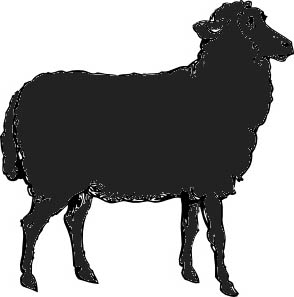 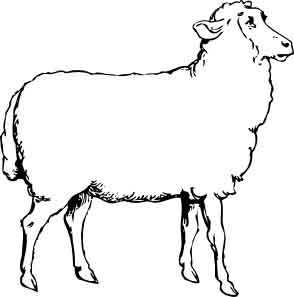 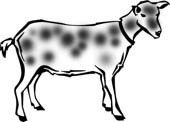 綿
羊
拉班的羊
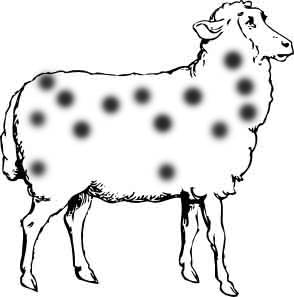 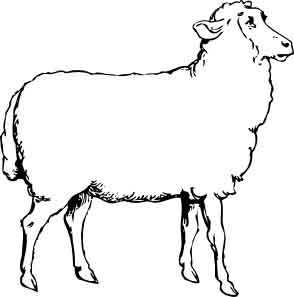 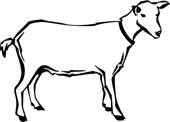 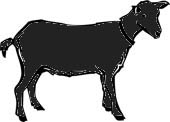 山
羊
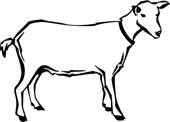 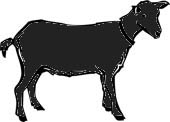 摘自聖經簡報站
‪‪‪‪雅各人生面臨的主要衝突
2，舅舅外甥之爭
‪‪‪‪創世記‬30:37-43 和合本
37 雅各拿楊樹、杏樹、楓樹的嫩枝，將皮剝成白紋，使枝子露出白的來， 38 將剝了皮的枝子，對着羊羣，插在飲羊的水溝裏和水槽裏，羊來喝的時候，牝牡配合。 39 羊對着枝子配合，就生下有紋的、有點的、有斑的來。 40 雅各把羊羔分出來，使拉班的羊與這有紋和黑色的羊相對，把自己的羊另放一處，不叫他和拉班的羊混雜。 41 到羊羣肥壯配合的時候，雅各就把枝子插在水溝裏，使羊對着枝子配合。 42 只是到羊瘦弱配合的時候就不插枝子。這樣，瘦弱的就歸拉班，肥壯的就歸雅各。 43 於是雅各極其發大，得了許多的羊羣、僕婢、駱駝，和驢。
‪‪‪‪雅各人生面臨的主要衝突
3，妻妾之爭
‪創世記‬29:31-30:24和合本
31 耶和華見利亞失寵，就使她生育，拉結卻不生育。 32 利亞懷孕生子，就給他起名叫呂便（就是有兒子的意思），因而說：「耶和華看見我的苦情，如今我的丈夫必愛我。」 33 她又懷孕生子，就說：「耶和華因為聽見我失寵，所以又賜給我這個兒子」，於是給他起名叫西緬（就是聽見的意思）。 34 她又懷孕生子，起名叫利未（就是聯合的意思），說：「我給丈夫生了三個兒子，他必與我聯合。」 35 她又懷孕生子，說：「這回我要讚美耶和華」，因此給他起名叫猶大（就是讚美的意思）。這才停了生育。‪……19 利亞又懷孕，給雅各生了第六個兒子。 20 利亞說：「神賜我厚賞；我丈夫必與我同住，因我給他生了六個兒子」，於是給他起名西布倫（就是同住的意思）。 21 後來又生了一個女兒，給她起名叫底拿。 22 神顧念拉結，應允了她，使她能生育。 23 拉結懷孕生子，說：「神除去了我的羞恥」， 24 就給他起名叫約瑟（就是增添的意思），意思說：「願耶和華再增添我一個兒子。」
利亞
拉結
辟拉
悉帕
流
便
｜
看
哪
！
一
個
兒
子
但
｜
伸
冤
迦
得
｜
萬
幸
，
軍
隊
以
薩
迦
｜
價
值
西
布
倫
｜
同
住
便
雅
憫
｜
右
手
之
子
西
緬
｜
聽
見
利
未
｜
聯
合
猶
大
｜
讚
美
拿
弗
他
利
｜
相
爭
亞
設
｜
有
福
約
瑟
｜
增
添
底
拿
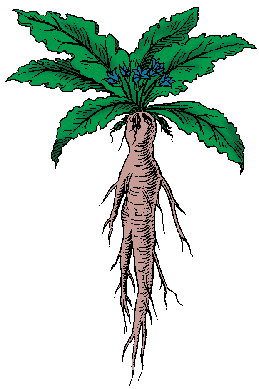 生
於
迦
南
地
風茄
摘自聖經簡報站
‪‪‪‪雅各人生面臨的主要衝突
4，父母之爭
‪創世記‬27:1-8 和合本
1 以撒年老，眼睛昏花，不能看見，就叫了他大兒子以掃來，說：「我兒。」以掃說：「我在這裏。」 2 他說：「我如今老了，不知道哪一天死。 3 現在拿你的器械，就是箭囊和弓，往田野去為我打獵， 4 照我所愛的做成美味，拿來給我吃，使我在未死之先給你祝福。」
5 以撒對他兒子以掃說話，利百加也聽見了。以掃往田野去打獵，要得野味帶來。 6 利百加就對她兒子雅各說：「我聽見你父親對你哥哥以掃說： 7 『你去把野獸帶來，做成美味給我吃，我好在未死之先，在耶和華面前給你祝福。』 8 現在，我兒，你要照着我所吩咐你的，聽從我的話。
‪‪‪‪雅各領受祝福
1，用欺騙得來以撒的祝福
‪‪創世記‬27:27-29 和合本
27 他就上前與父親親嘴。他父親一聞他衣服上的香氣，就給他祝福，說：
我兒的香氣如同耶和華賜福之田地的香氣一樣。
28 願神賜你天上的甘露，地上的肥土，並許多五穀新酒。
29 願多民事奉你，多國跪拜你。願你作你弟兄的主；你母親的兒子向你跪拜。凡咒詛你的，願他受咒詛；為你祝福的，願他蒙福。
‪‪‪‪雅各領受祝福
2，出逃前得以撒的祝福
‪‪‪創世記‬28:1-4 和合本
1 以撒叫了雅各來，給他祝福，並囑咐他說：「你不要娶迦南的女子為妻。 2 你起身往巴旦‧亞蘭去，到你外祖彼土利家裏，在你母舅拉班的女兒中娶一女為妻。 3 願全能的神賜福給你，使你生養眾多，成為多族， 4 將應許亞伯拉罕的福賜給你和你的後裔，使你承受你所寄居的地為業，就是神賜給亞伯拉罕的地。」
‪‪‪‪雅各領受祝福
3，逃亡途中神首次向雅各顯現的祝福/應許
‪‪‪‪創世記‬28:10-22 和合本
10 雅各出了別是巴，向哈蘭走去； 11 到了一個地方，因為太陽落了，就在那裏住宿，便拾起那地方的一塊石頭枕在頭下，在那裏躺臥睡了， 12 夢見一個梯子立在地上，梯子的頭頂着天，有神的使者在梯子上，上去下來。 13 耶和華站在梯子以上說：「我是耶和華－你祖亞伯拉罕的神，也是以撒的神；我要將你現在所躺臥之地賜給你和你的後裔。 14 你的後裔必像地上的塵沙那樣多，必向東西南北開展；地上萬族必因你和你的後裔得福。 15 我也與你同在。你無論往哪裏去，我必保佑你，領你歸回這地，總不離棄你，直到我成全了向你所應許的。」 16 雅各睡醒了，說：「耶和華真在這裏，我竟不知道！」 17 就懼怕，說：「這地方何等可畏！這不是別的，乃是神的殿，也是天的門。」
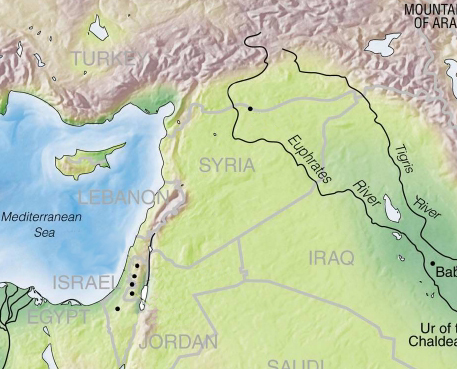 哈蘭
巴旦亞蘭
全程約850公里
（約30天路程）
伯特利
別是巴
摘自聖經簡報站
耶穌對他說：「因為我說『在無花果樹底下看見你』，你就信嗎？你將要看見比這更大的事」；又說：「我實實在在的告訴你們，你們將要看見天開了，神的使者上去下來在人子身上。」(約1:50-51)
‪‪‪‪雅各領受祝福
3，逃亡途中神首次向雅各顯現的祝福/應許
‪‪‪‪創世記‬28:10-22 和合本
18 雅各清早起來，把所枕的石頭立作柱子，澆油在上面。 19 他就給那地方起名叫伯特利（就是神殿的意思）；但那地方起先名叫路斯。 20 雅各許願說：「神若與我同在，在我所行的路上保佑我，又給我食物吃，衣服穿， 21 使我平平安安地回到我父親的家，我就必以耶和華為我的神。 22 我所立為柱子的石頭也必作神的殿；凡你所賜給我的，我必將十分之一獻給你。」
课堂提问与分享 Q&A
Q1: 這幾章中雅各面臨的衝突，分享一下你覺得為何造成如此的境況？

Q2: 拉班、雅各二人性格有什麼相似之處？ 雅各被拉班欺哄，得到什麽教訓？

Q3:到目前今天30章為止，你覺得雅各對神的認識到了什麼程度？
[Speaker Notes: 「人種的是甚麽，收的也是甚麽」（加6:7）]
2023秋季主日学
《创世纪》

1-2章：神的创造/亚当之约
3章：人的堕落
4-5章：从亚当到挪亚/该隐vs亚伯
6-9章：大洪水/神与挪亚立约
10–11章：巴别塔
12-14章：亚伯兰蒙召
15-18:16：神与亚伯兰立约
18:17-20章：所多玛与蛾摩拉
21-23章：以撒vs以实马利
24-26章：以撒与利百加/雅各骗以扫
27-30章：雅各受祝福及他的妻子们
31-36章：雅各回归迦南地

11/26/2023 Haining is not available
2023秋季主日学
《创世纪》

1-2章：神的创造/亚当之约
3章：人的堕落
4-5章：从亚当到挪亚/该隐vs亚伯
6-9章：大洪水/神与挪亚立约
10–11章：巴别塔
12-14章：亚伯兰蒙召
15-18:16：神与亚伯兰立约
18:17-20章：所多玛与蛾摩拉
21-23章：以撒vs以实马利
24-26章：以撒与利百加/雅各骗以扫
27-30章：雅各受祝福及他的妻子们
31-36章：雅各回归迦南地
37-39章：约瑟被卖

12/3/2023
2023秋季主日学
《创世纪》

1-2章：神的创造/亚当之约
3章：人的堕落
4-5章：从亚当到挪亚/该隐vs亚伯
6-9章：大洪水/神与挪亚立约
10–11章：巴别塔
12-14章：亚伯兰蒙召
15-18:16：神与亚伯兰立约
18:17-20章：所多玛与蛾摩拉
21-23章：以撒vs以实马利
24-26章：以撒与利百加/雅各骗以扫
27-30章：雅各受祝福及他的妻子们
31-36章：雅各回归迦南地
37-39章：约瑟被卖
40-41章：约瑟在埃及为相

12/10/2023
2023秋季主日学
《创世纪》

1-2章：神的创造/亚当之约
3章：人的堕落
4-5章：从亚当到挪亚/该隐vs亚伯
6-9章：大洪水/神与挪亚立约
10–11章：巴别塔
12-14章：亚伯兰蒙召
15-18:16：神与亚伯兰立约
18:17-20章：所多玛与蛾摩拉
21-23章：以撒vs以实马利
24-26章：以撒与利百加/雅各骗以扫
27-30章：雅各受祝福及他的妻子们
31-36章：雅各回归迦南地
37-39章：约瑟被卖
40-41章：约瑟在埃及为相
42-44章：约瑟与弟兄们重逢

12/17/2023
2023秋季主日学
《创世纪》

1-2章：神的创造/亚当之约
3章：人的堕落
4-5章：从亚当到挪亚/该隐vs亚伯
6-9章：大洪水/神与挪亚立约
10–11章：巴别塔
12-14章：亚伯兰蒙召
15-18:16：神与亚伯兰立约
18:17-20章：所多玛与蛾摩拉
21-23章：以撒vs以实马利
24-26章：以撒与利百加/雅各骗以扫
27-30章：雅各受祝福及他的妻子们
31-36章：雅各回归迦南地
37-39章：约瑟被卖
40-41章：约瑟在埃及为相
42-44章：约瑟与弟兄们重逢
45-50章：约瑟与父兄相认

12/24/2023
2023秋季主日学
《创世纪》
集体问答与分享

1-2章：神的创造/亚当之约
3章：人的堕落
4-5章：从亚当到挪亚/该隐vs亚伯
6-9章：大洪水/神与挪亚立约
10–11章：巴别塔
12-14章：亚伯兰蒙召
15-18:16：神与亚伯兰立约
18:17-20章：所多玛与蛾摩拉
21-23章：以撒vs以实马利
24-26章：以撒与利百加/雅各骗以扫
27-30章：雅各受祝福及他的妻子们
31-36章：雅各回归迦南地
37-39章：约瑟被卖
40-41章：约瑟在埃及为相
42-44章：约瑟与弟兄们重逢
45-50章：约瑟与父兄相认

12/24/2023 Church has any special programs?